Robust Field-aligned Global Parametrization
Ashish Myles†         Nico Pietroni‡         Denis Zorin†
†New York University        ‡ISTI, CNR, Italy
Field-aligned global parametrization
Map from surface to plane

Quadrangulation, remeshing
Geometry images
Texture/bump/displacement mapping
Smooth surface fitting
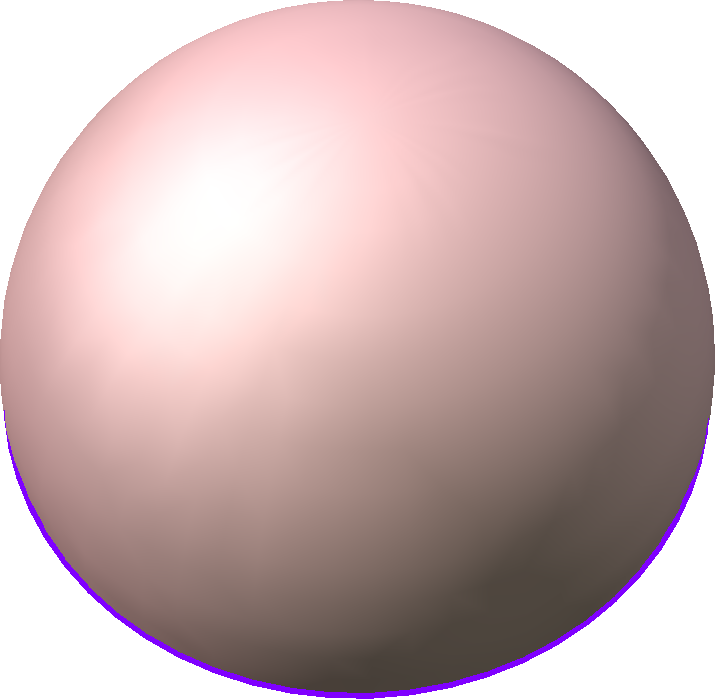 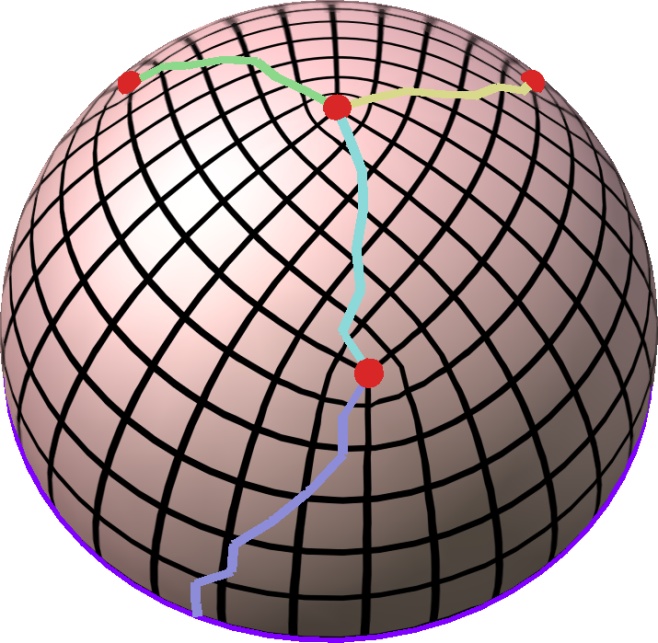 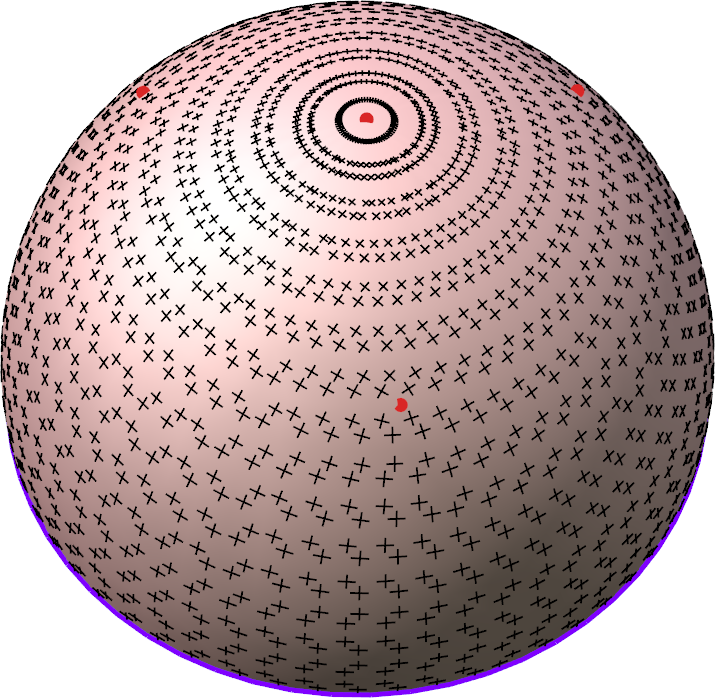 Map
Grid
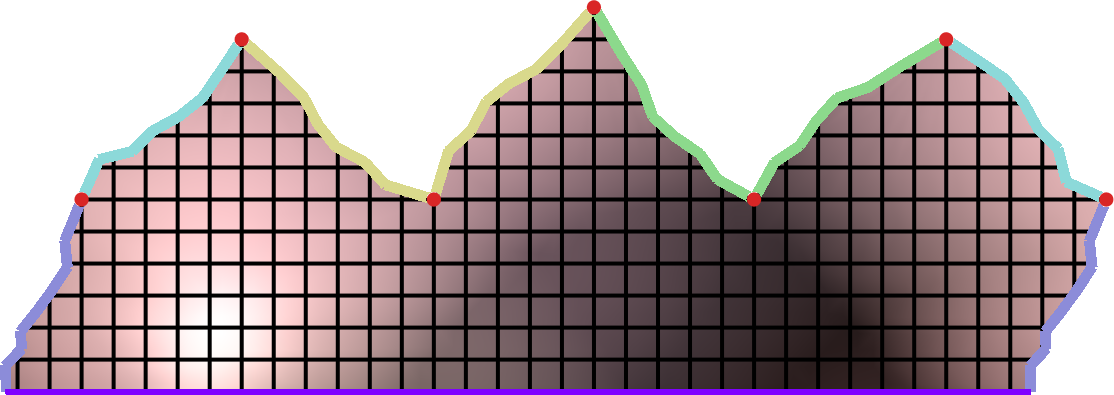 π/2
π/2
Parametric domain
Goal: Robustness
Bijectivity (one-to-one): no foldovers; no collapses
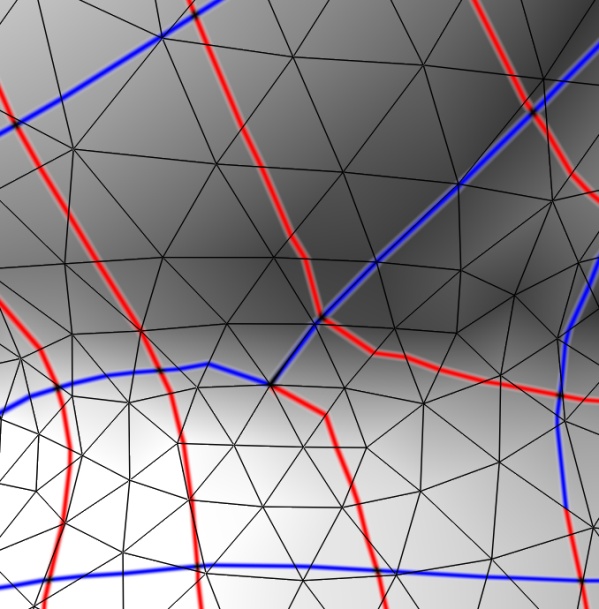 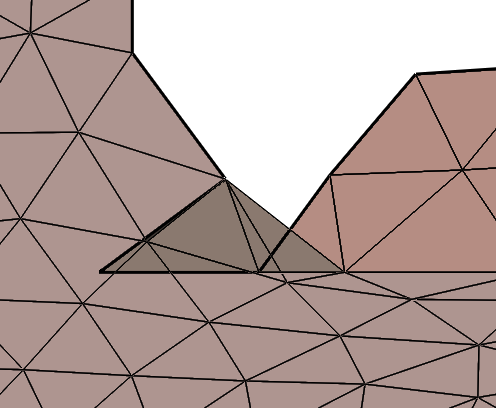 Parametricdomain
Surface
Goal: Robustness
Bijectivity (one-to-one): no foldovers; no collapses
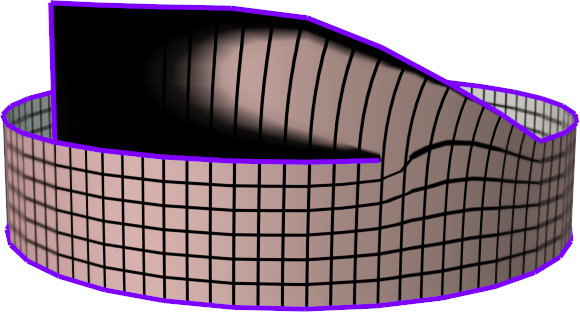 surface
parametricdomain
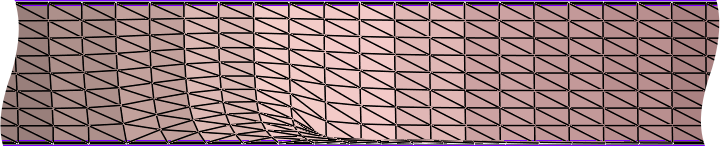 collapsed region
Challenges to attaining bijectivity
Discretization: Insufficient degrees of freedom in the triangle mesh. 
Need to be able to refine the surface mesh

Solution space of bijective maps is non-convex. 
Convex subspace constraints may have an empty solution space.
[Lipman 2012] (Bounded-Distortion Mappings)
[Bommes 2013] (Integer-Grid Maps)

Cross-field topology: Might not permit a valid parametrization.
Infeasible cross-fields
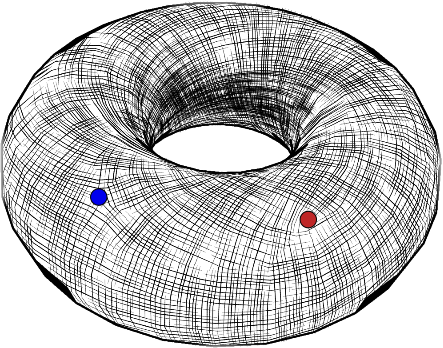 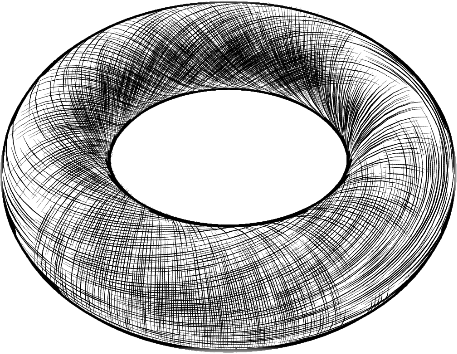 Field rotation90 degrees
Need to be able to introduce or remove singularities
Strategy: Bijectivity
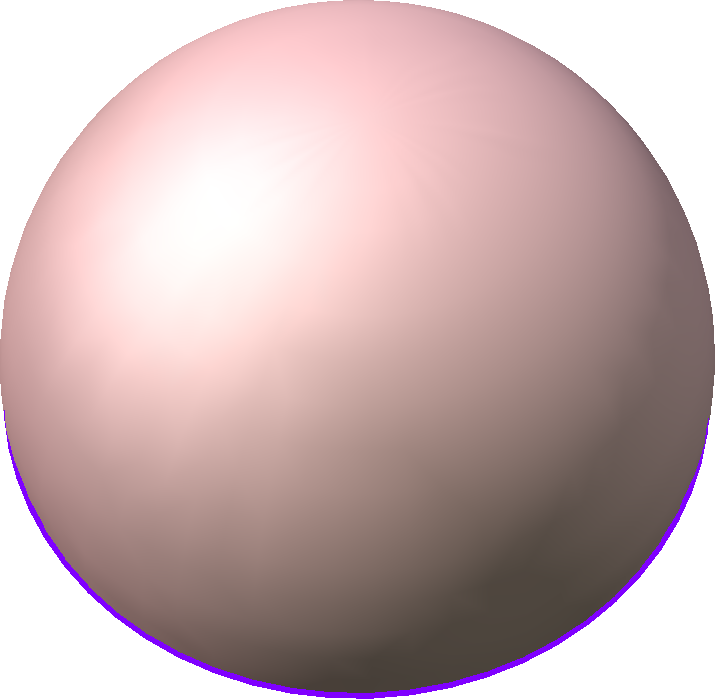 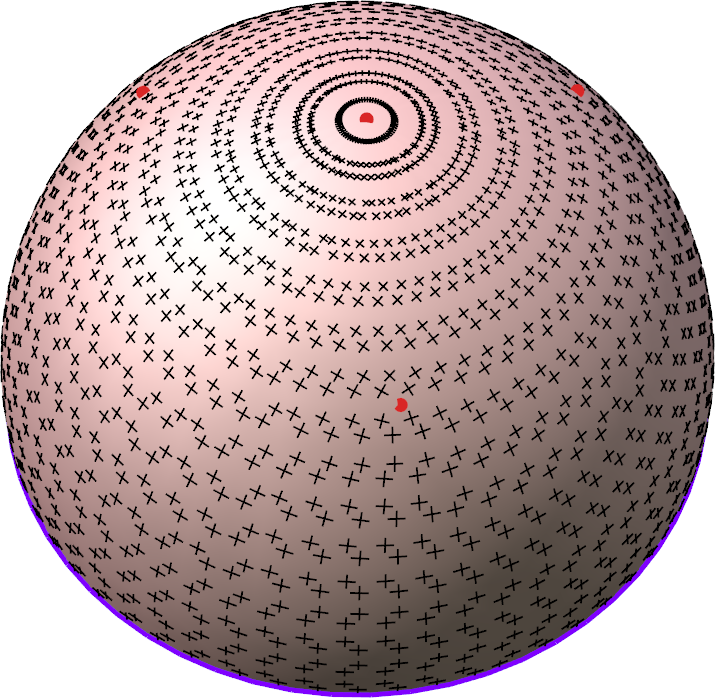 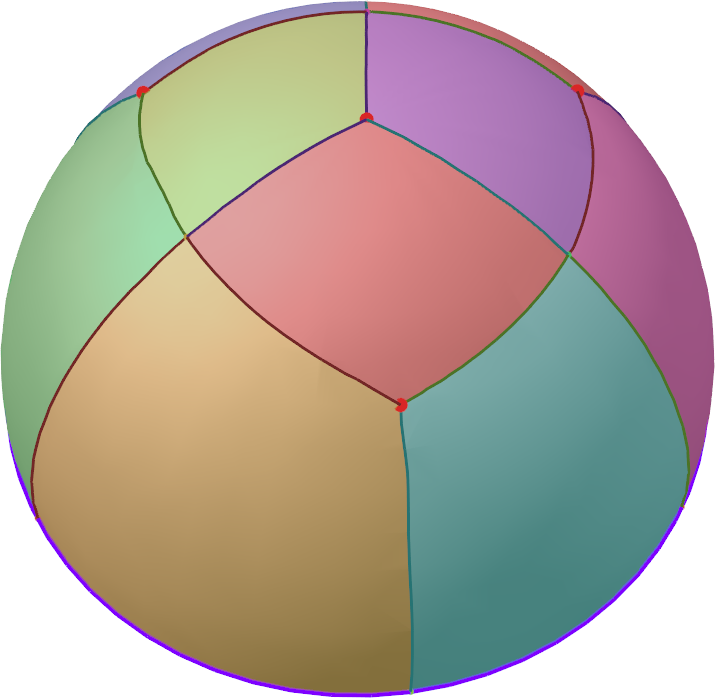 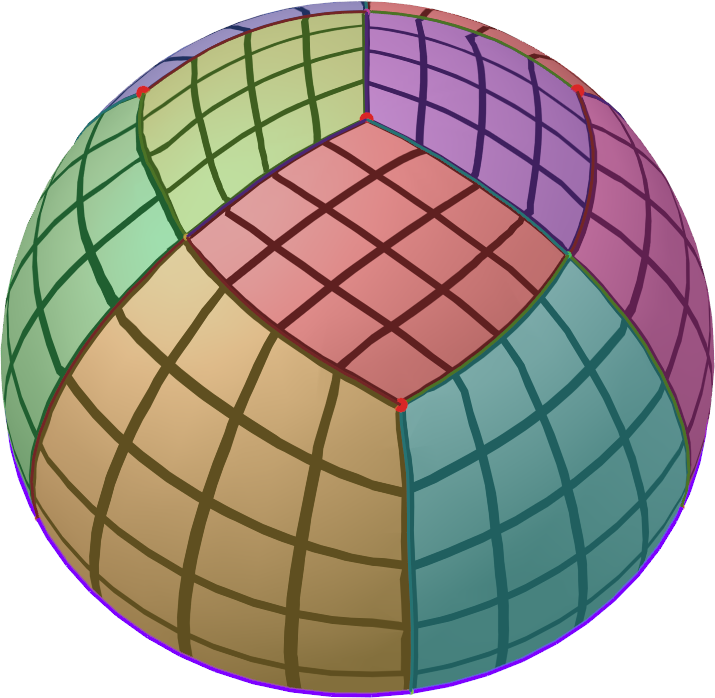 Compute motorcycle graph
Trace field from singularities and ends of feature curves
Stop when colliding with another trace
Map each patch to a rectangle
Bijectivity guaranteed
Must glue together consistently
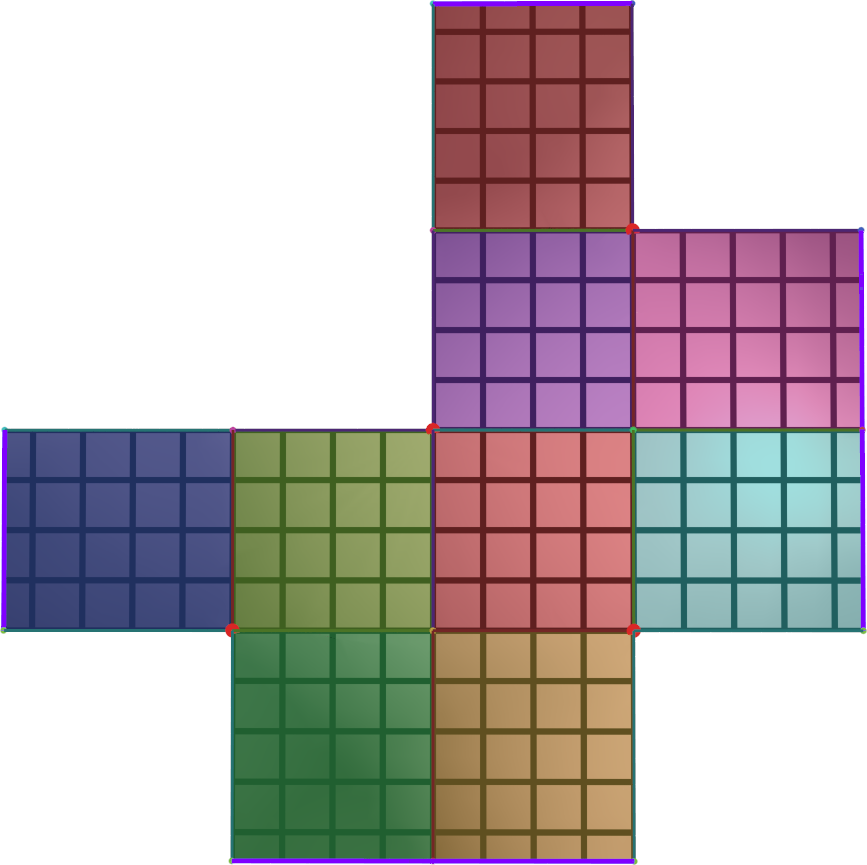 Parametric domain
Strategy: Quality
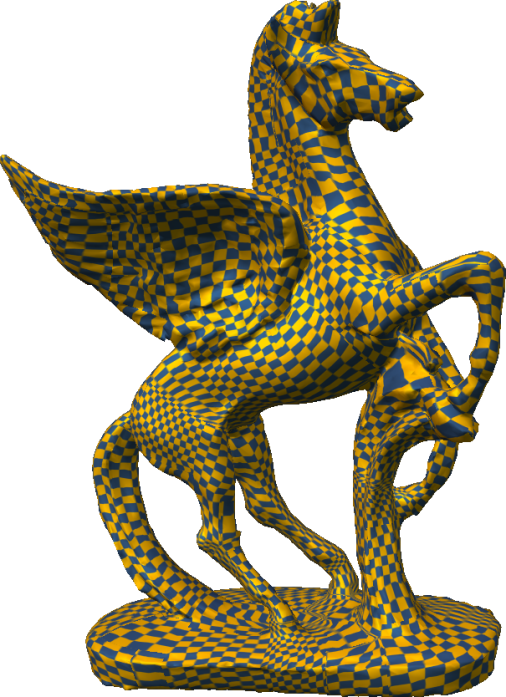 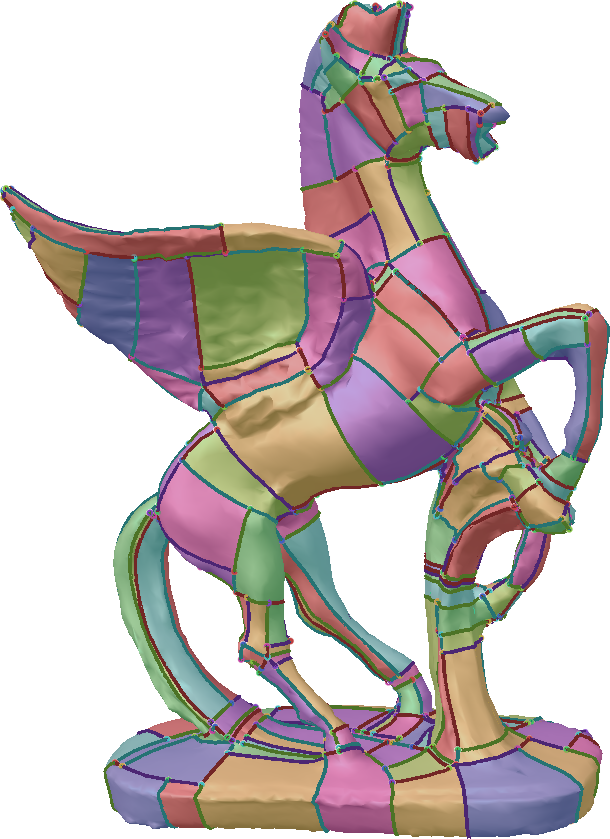 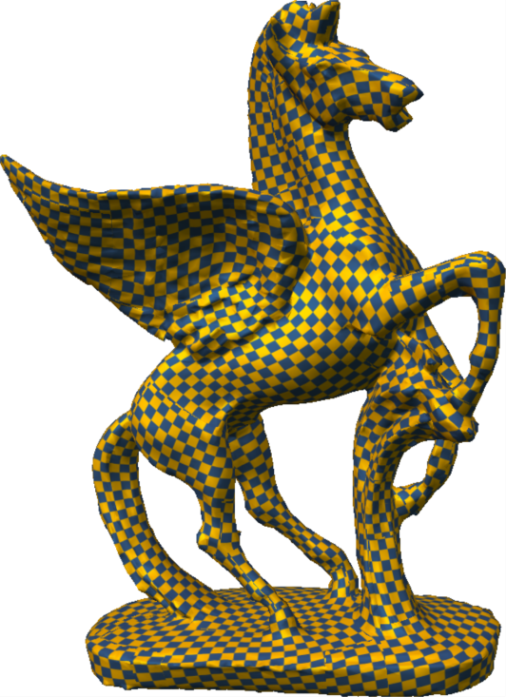 Convex bijectivityconstraints[Lipman 2012]
Feature-alignedquad patches
Initial (robust)parametrization
Optimized constrainedparametrization[Lipman 2012]
Stage 1: Cross-field tracing
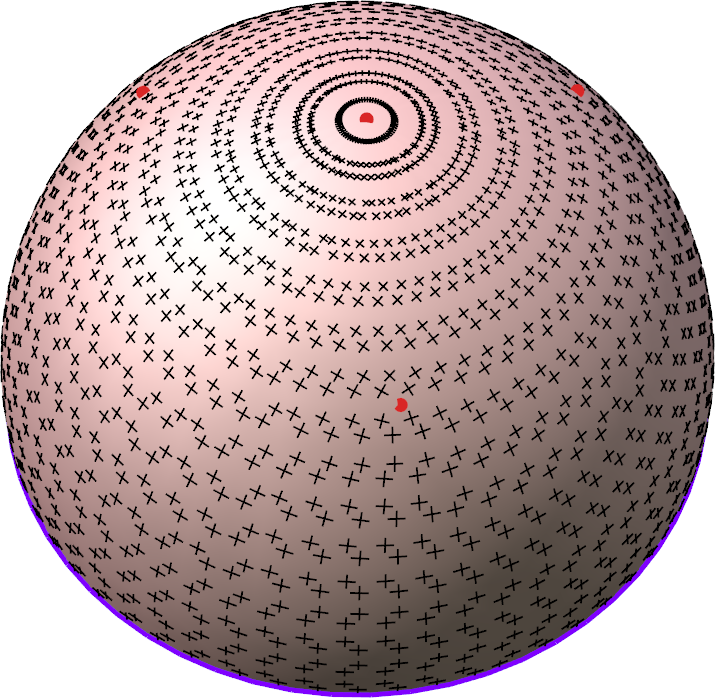 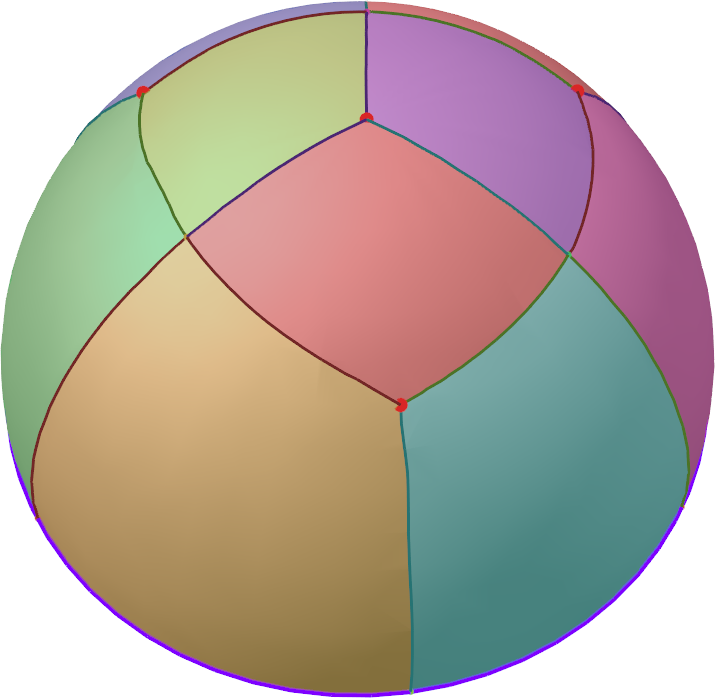 Tracing vector fields
Similar to [Ray, Sokolov 2014](first talk in session)
Additionally,
Piecewise-linear tracing to avoid coinciding traces.
Orthogonal integral lines intersect in the right orientation.
Proof of near-uniqueness of field topological structure for triangles.
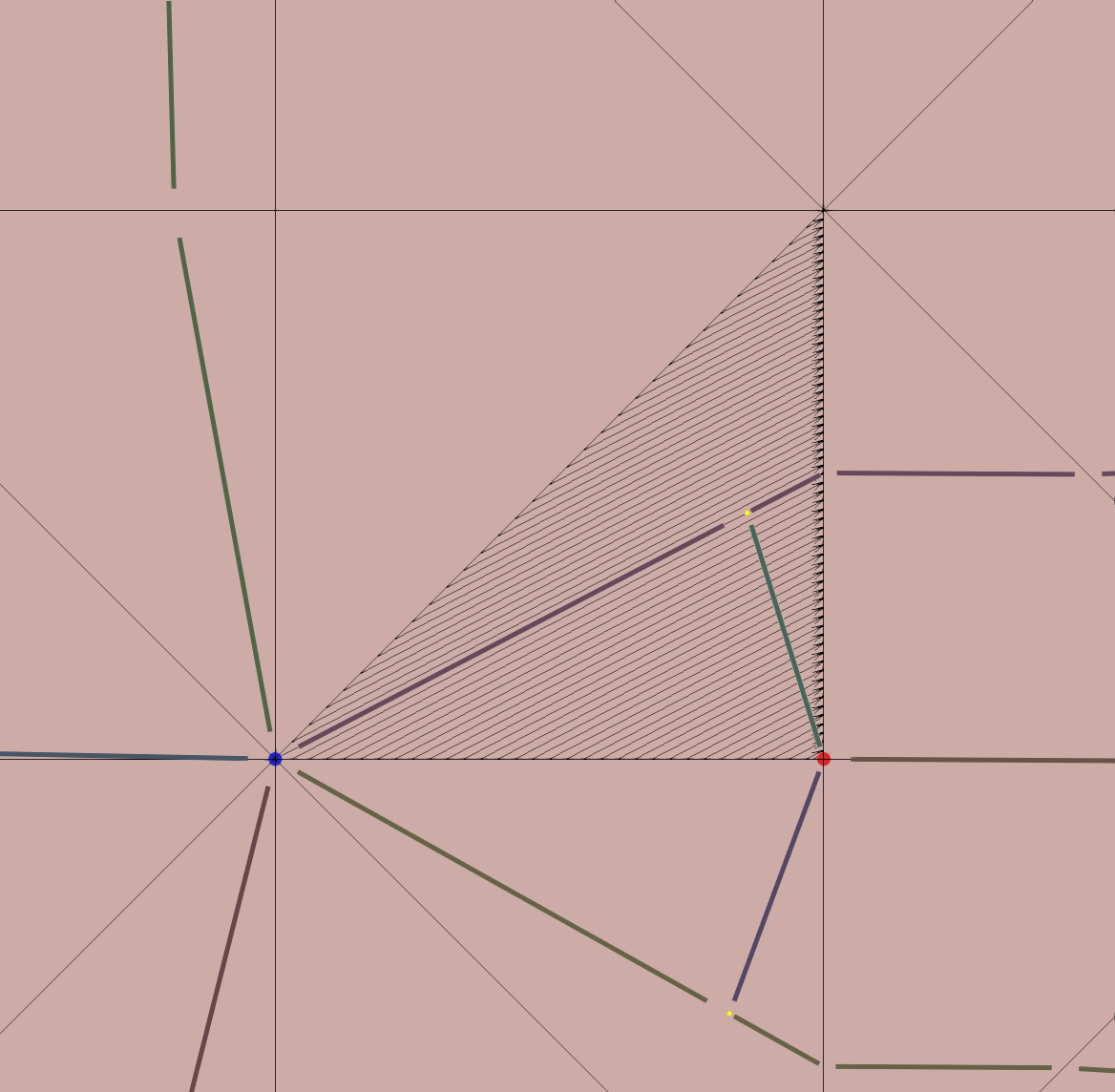 out
out
in
out
in
triggerrefinement
✔
✗
Stage 2: Mapping patches to rectangles
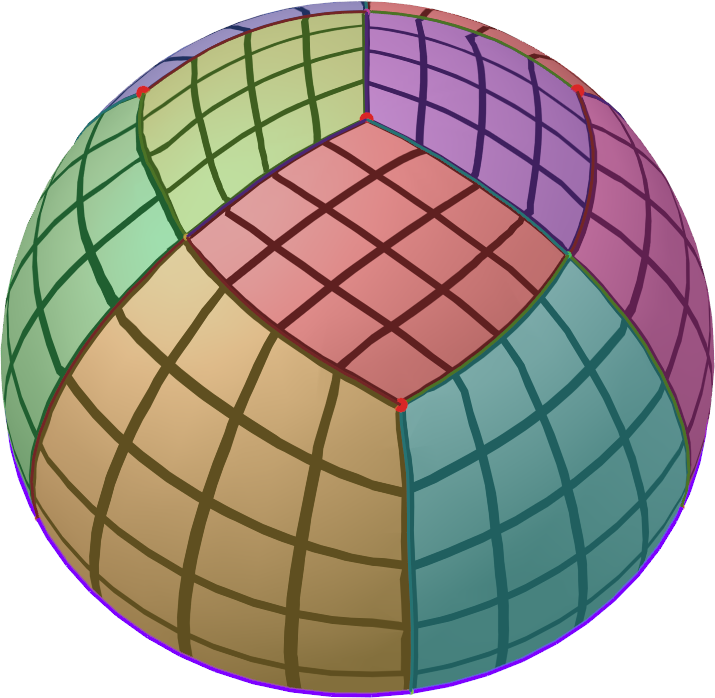 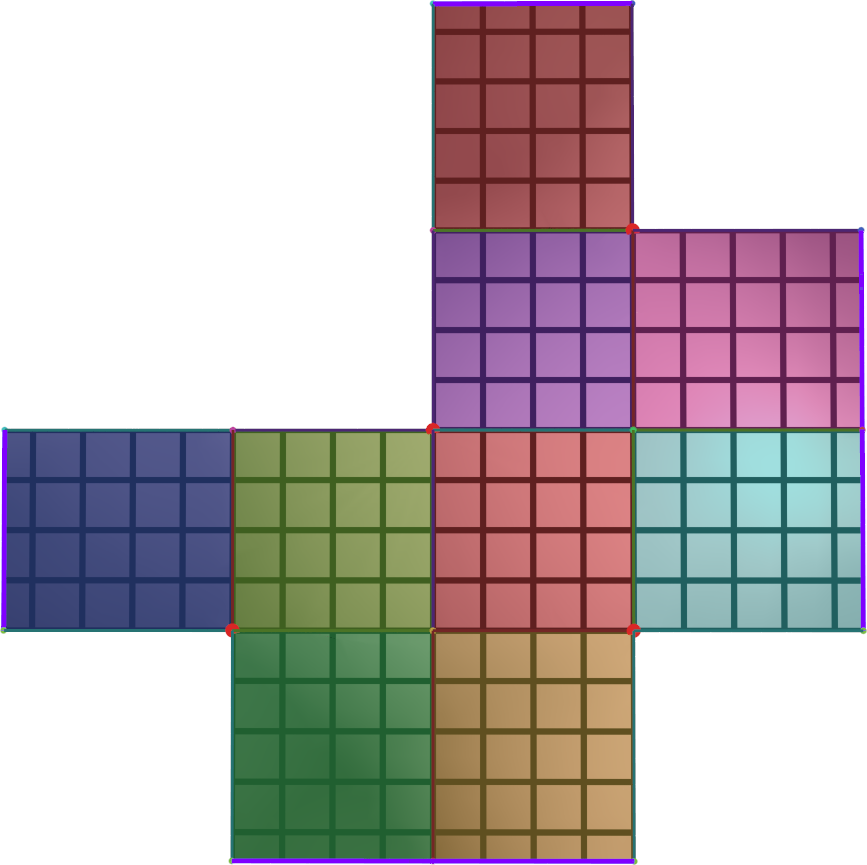 Parametric domain
Parametrize T-mesh patch layout
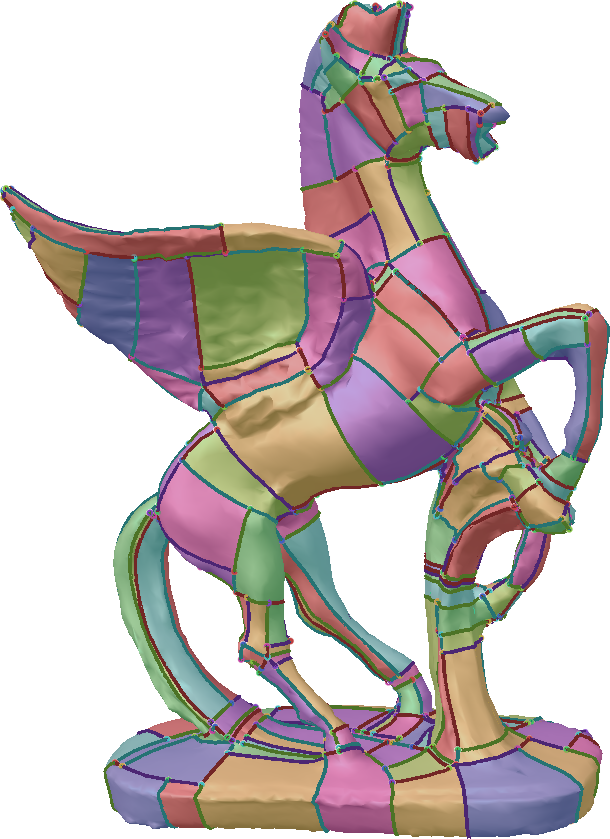 Assign lengths to all T-mesh edges.
Map each patch to a 2D rectangle with assigned lengths.
Must meet consistency constraintsv, w, x, y, z > 0v = wx + y = z
x
y
v
w
Parametric domain
z
Some lengths can be forced to zero
x4 < x1
x4 + y4 = x1
y1
y2
y3
y4
x1
x2
x3
x4
x1 < x2
x2 < x3
x3 < x4
x1+ y1 = x2
x2 + y2 = x3
x3 + y3 = x4
Some lengths can be forced to zero
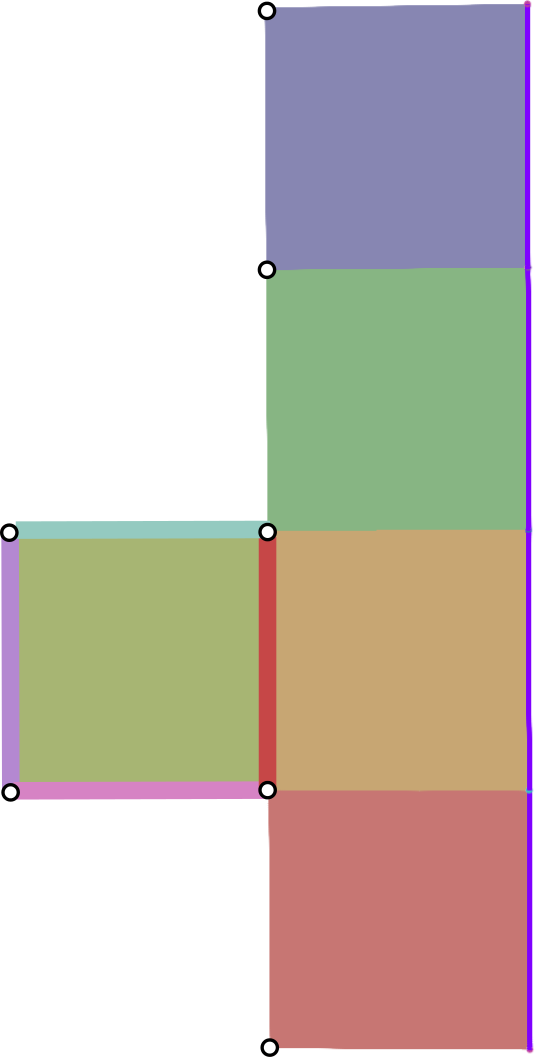 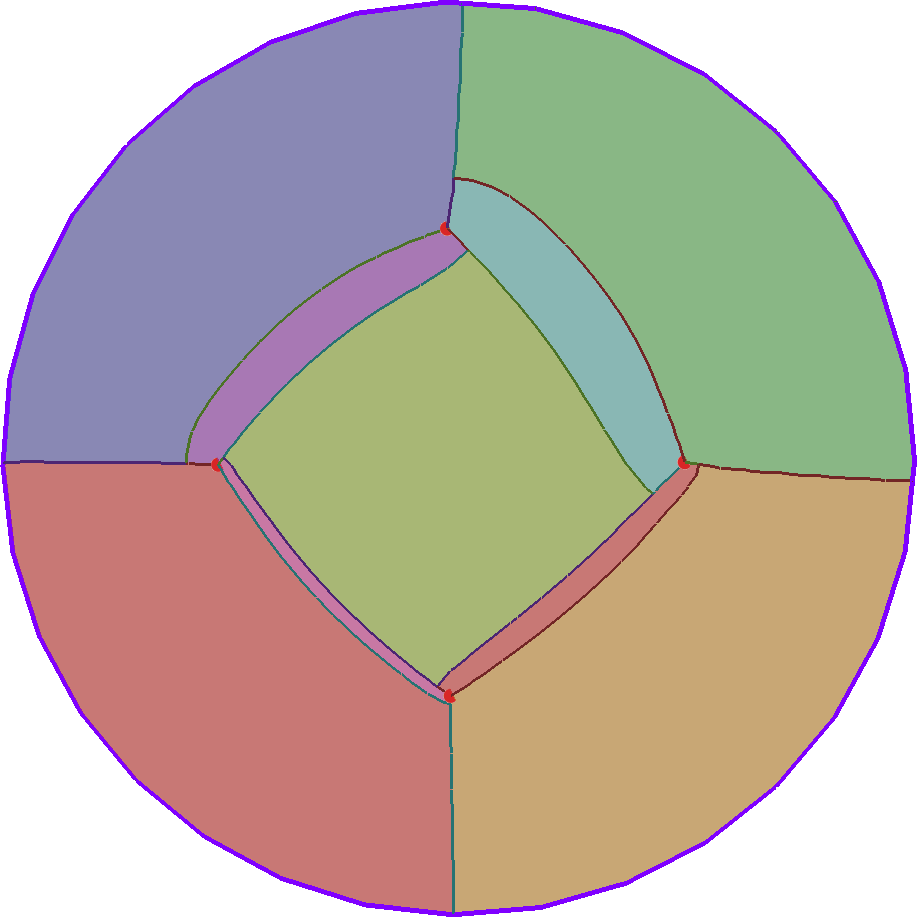 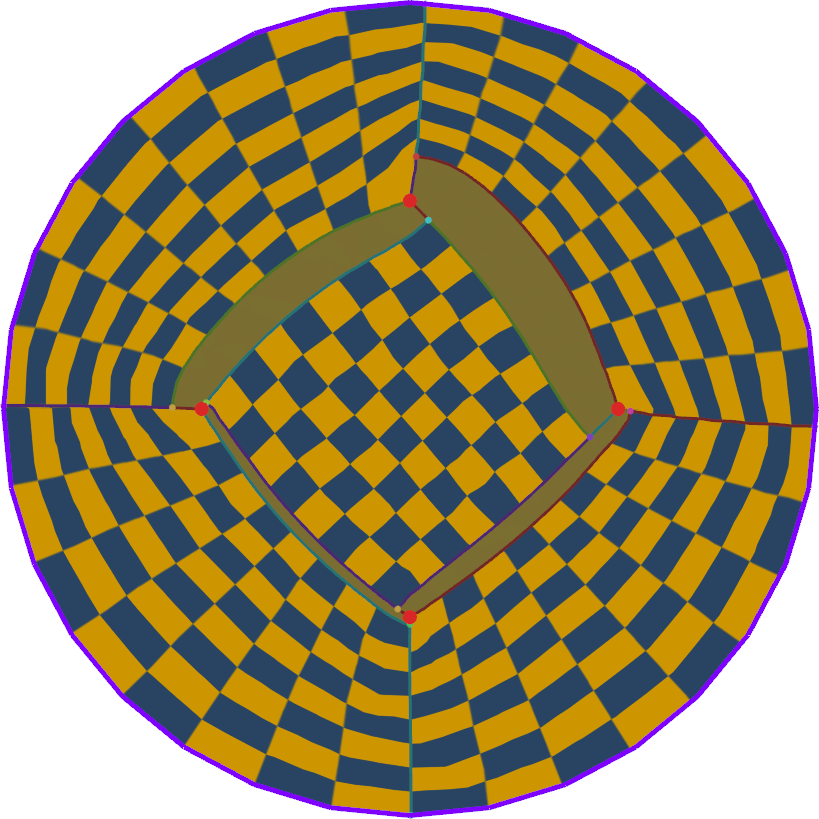 Parametrization
Motorcycle graph
Parametric domain
Strategy 1: Introduce cone pairs
Introduce 2-6 singularity pairs (backup plan).
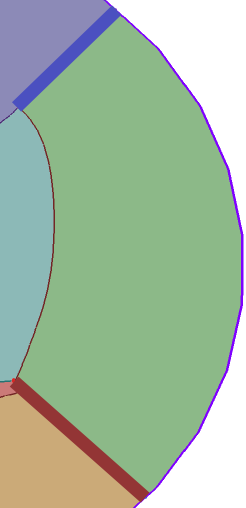 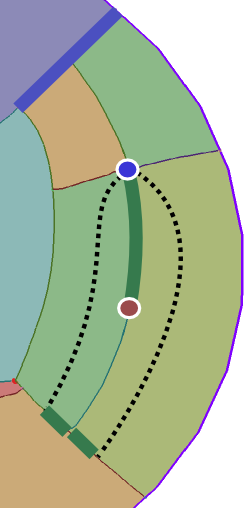 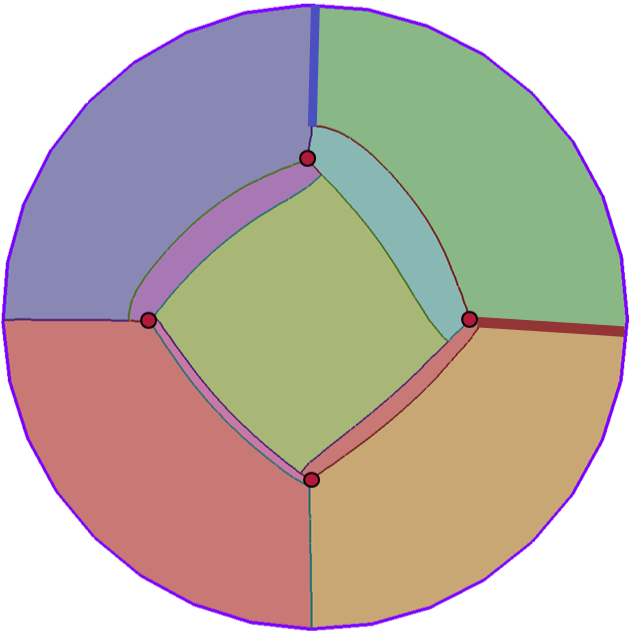 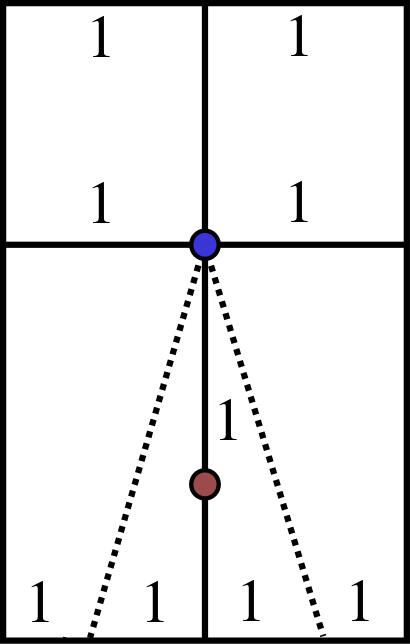 2
1
1
1
1
Non-zero length assignmentswith inconsistencies allowed
1
1
4
Strategy 1: Introduce cone pairs
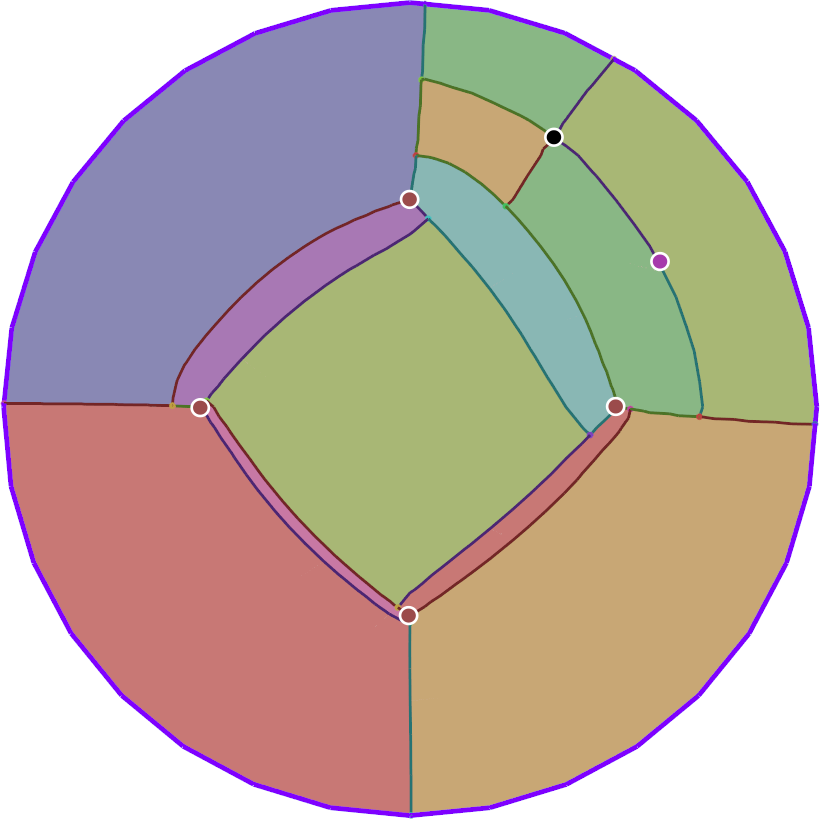 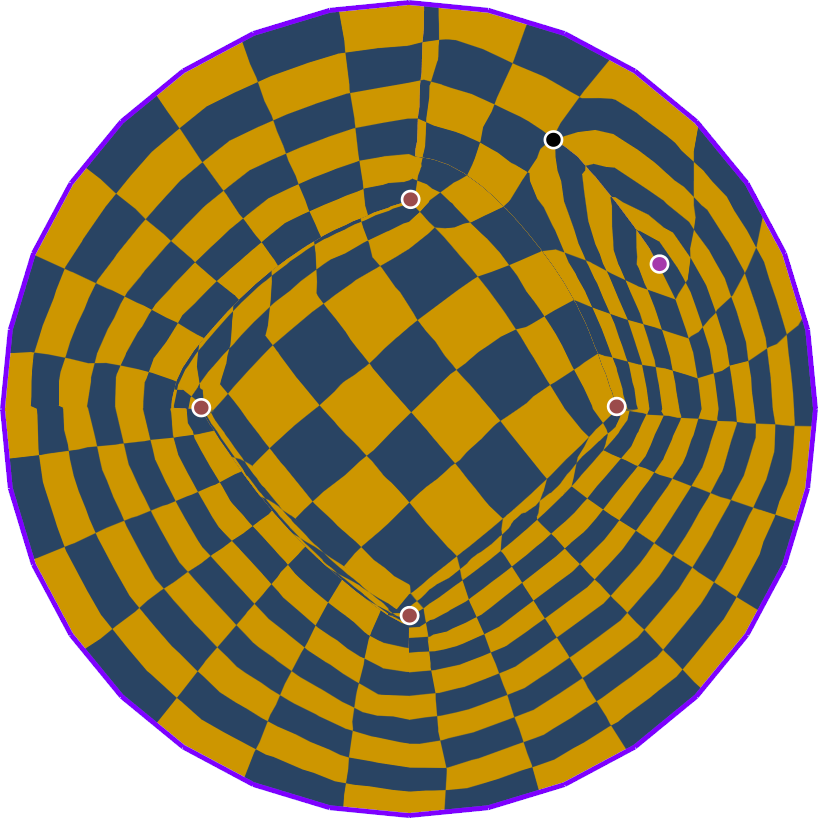 Always succeeds, but not always ideal.
Strategy 2: T-mesh simplification
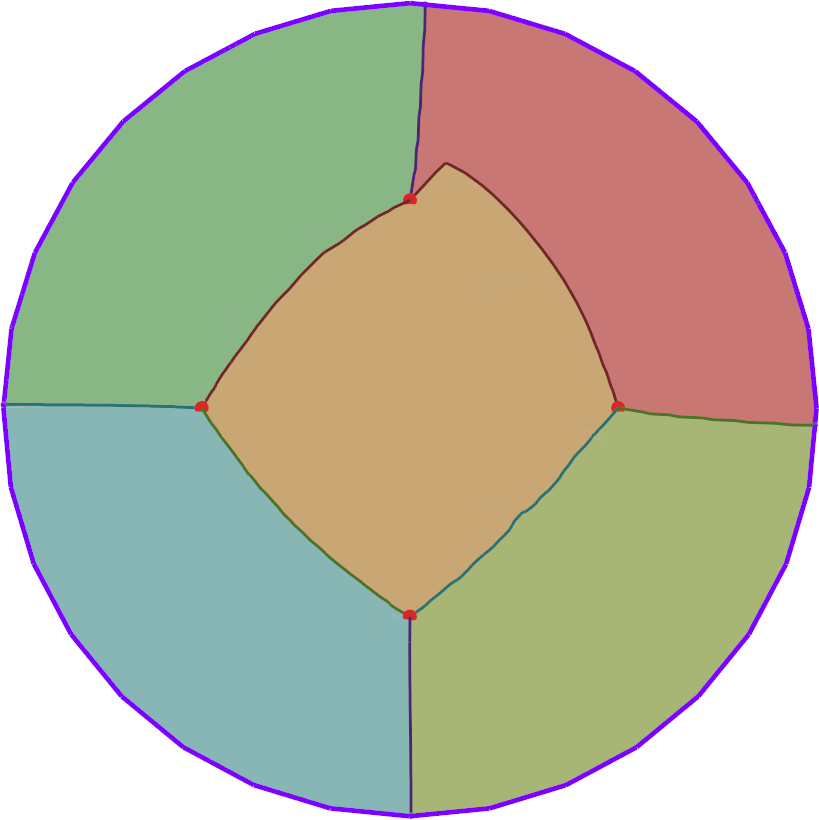 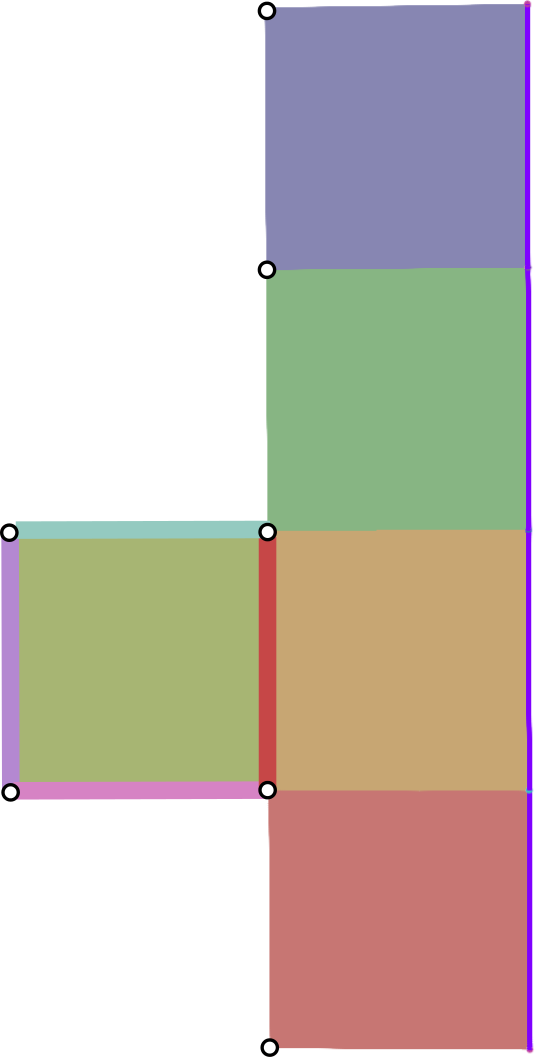 ⇒
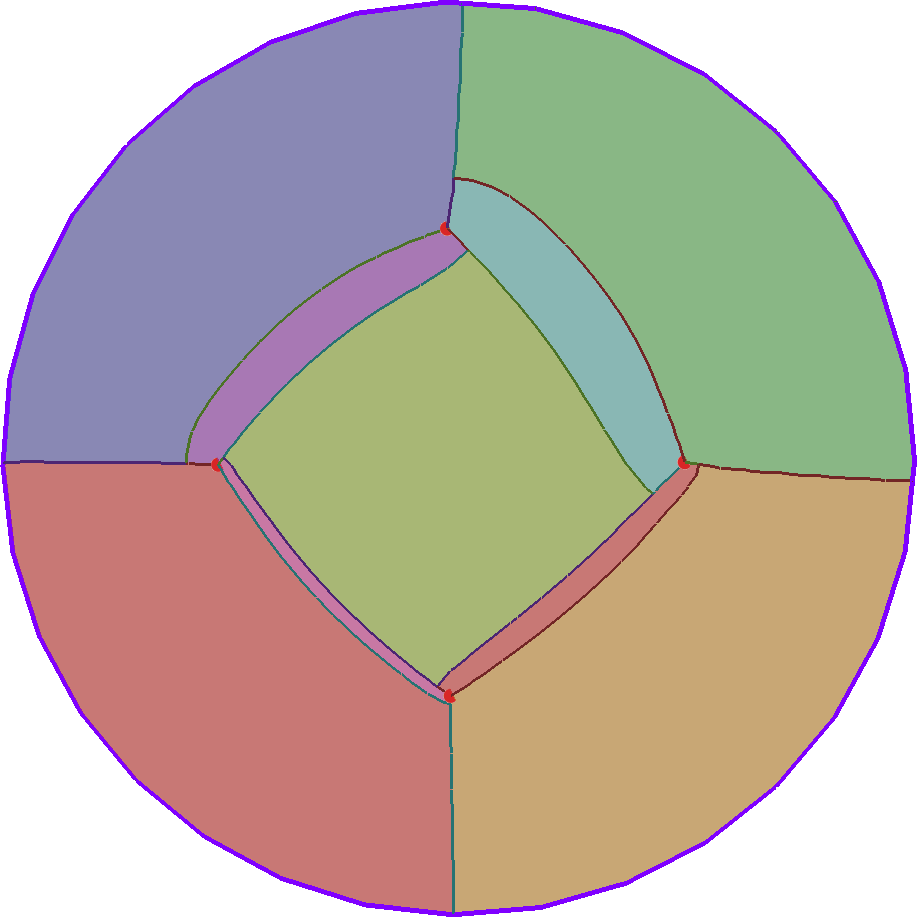 Initial layout
Simplified layout
Parametric domain
Strategy 2: T-mesh simplification
0-chain collapse
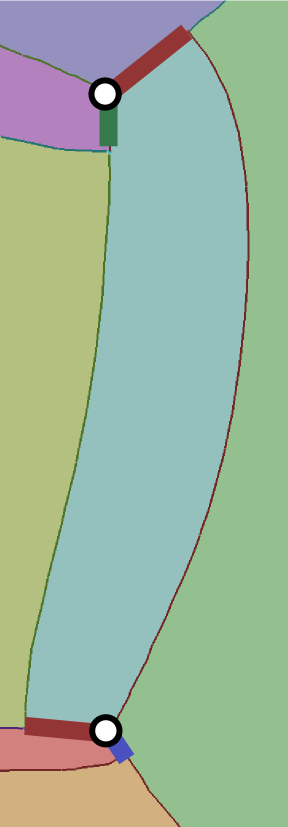 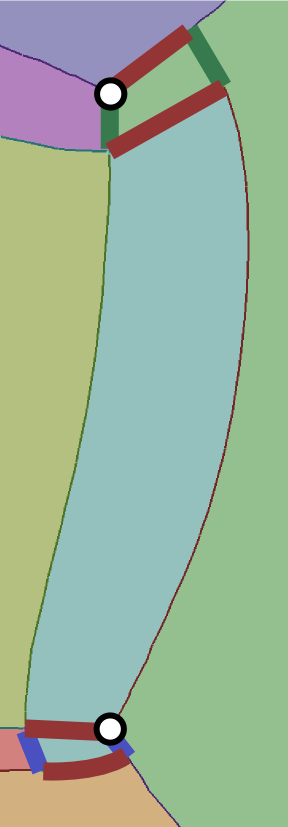 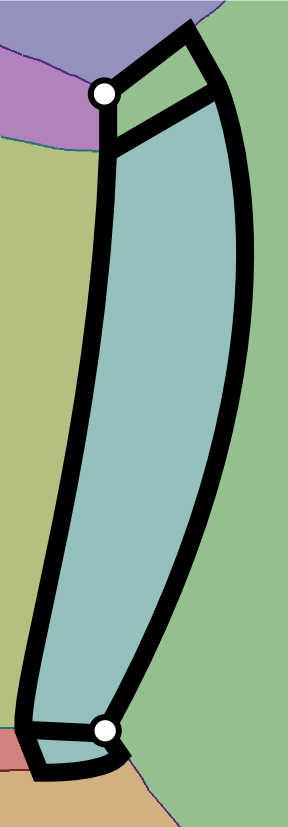 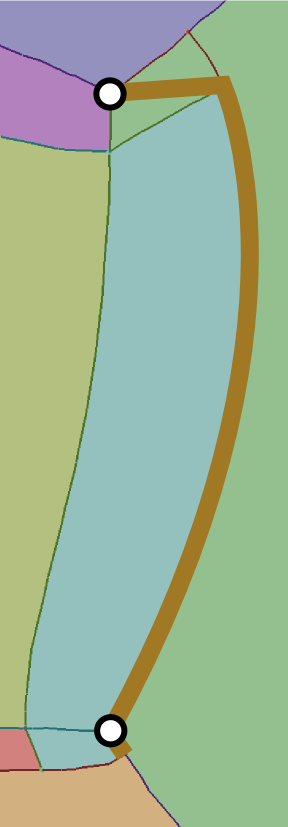 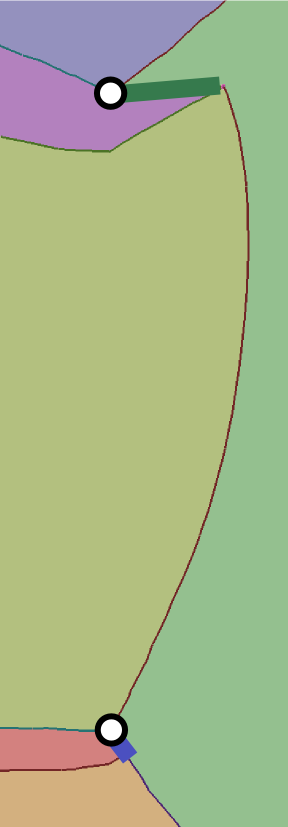 0 lengths
extend to form 0-chain
collapse chain to curve
Strategy 2: T-mesh simplification
Iteratively collapse 0-chains.
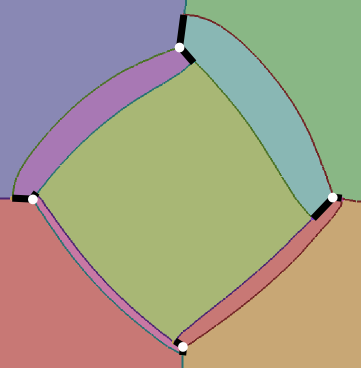 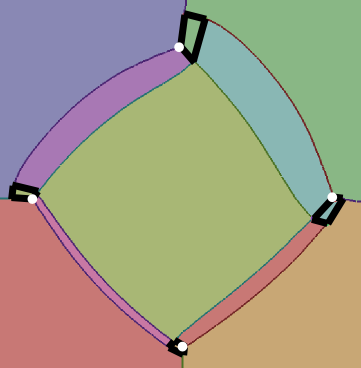 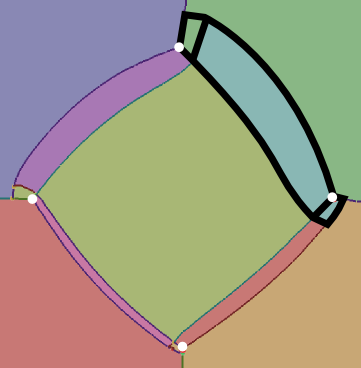 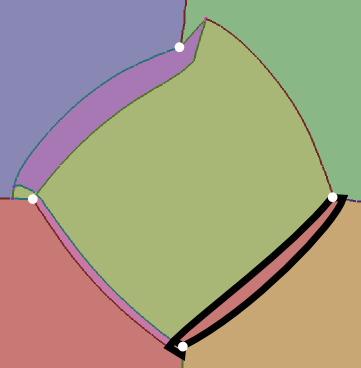 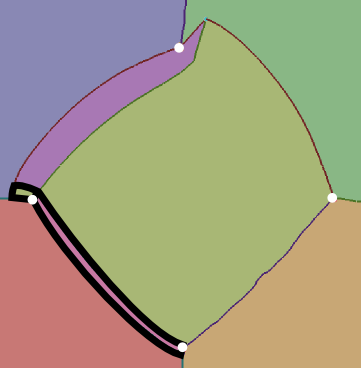 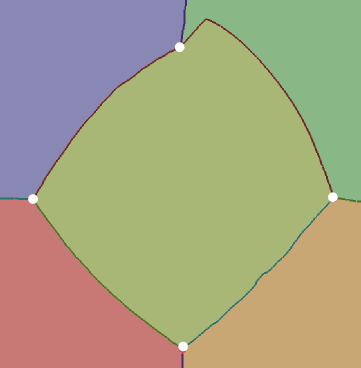 Conditions for success
Succeeds if the topology of the field permits a quadrangulation, except:
 
Informally 
No valence < 3 singularities on 0-chain
Singularities of valence 3 not collapsed together
No loop completely collapsed (parametric length of loop 0)

Fall back on 2-6 singularity insertion for remaining 0-chains.
Initial parametrization + optimized
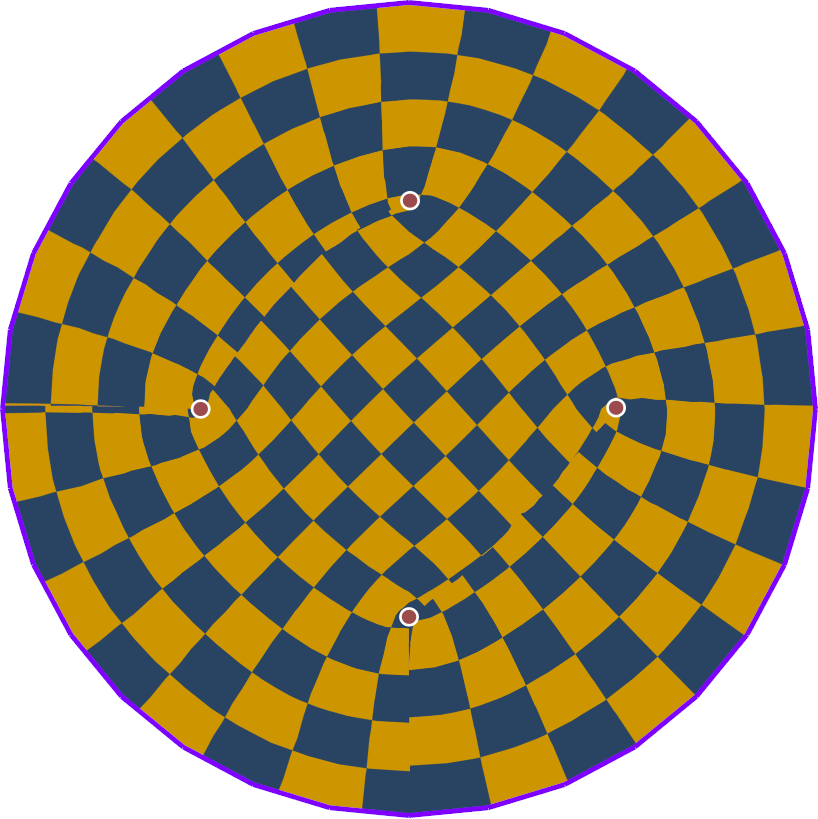 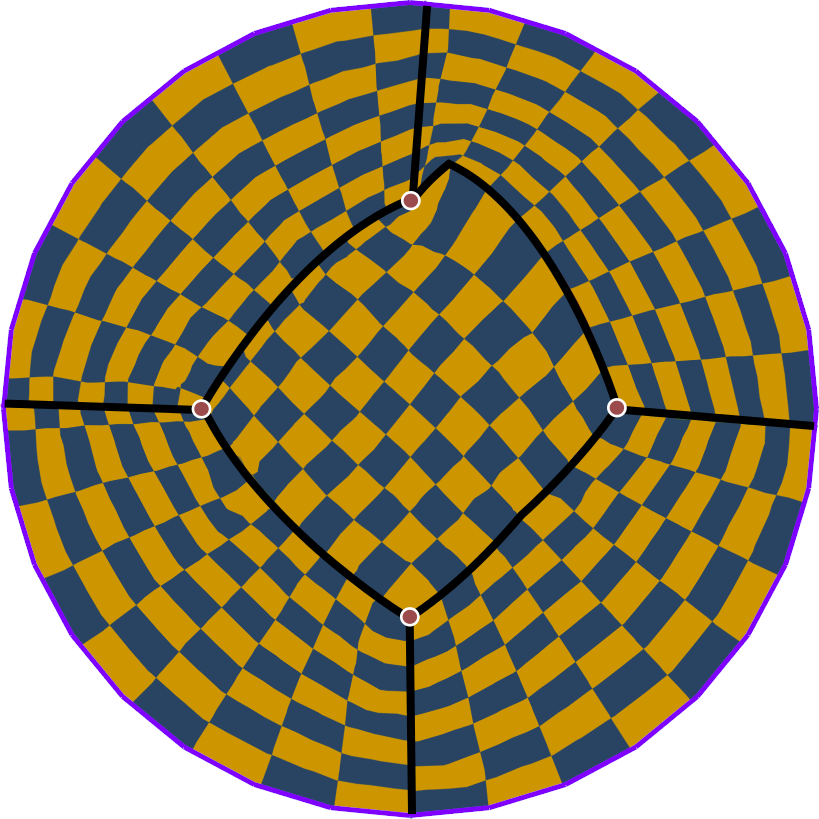 Convex bijectivityconstraints[Lipman 2012]
Optimized parametrization
Initial parametrization
Bijectively parametrized 114 meshes
Test data set
All manifold triangle mesh models from the AIM@Shape database.
Few models from the Stanford shape repository.
Commonly used ones.

Down-sampled to 100K triangles
Initial parametrization is fast.
Optimized parametrization with convex constraints is slow(non-linear).
Challenging geometry
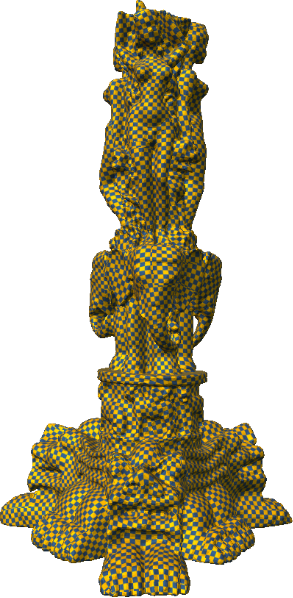 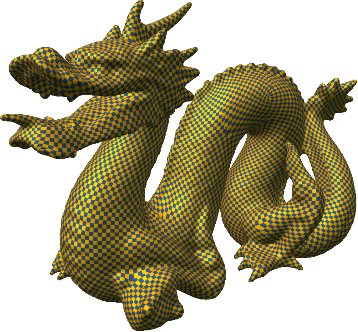 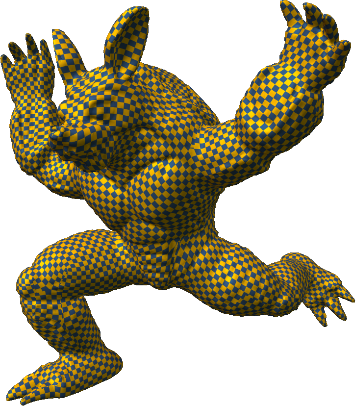 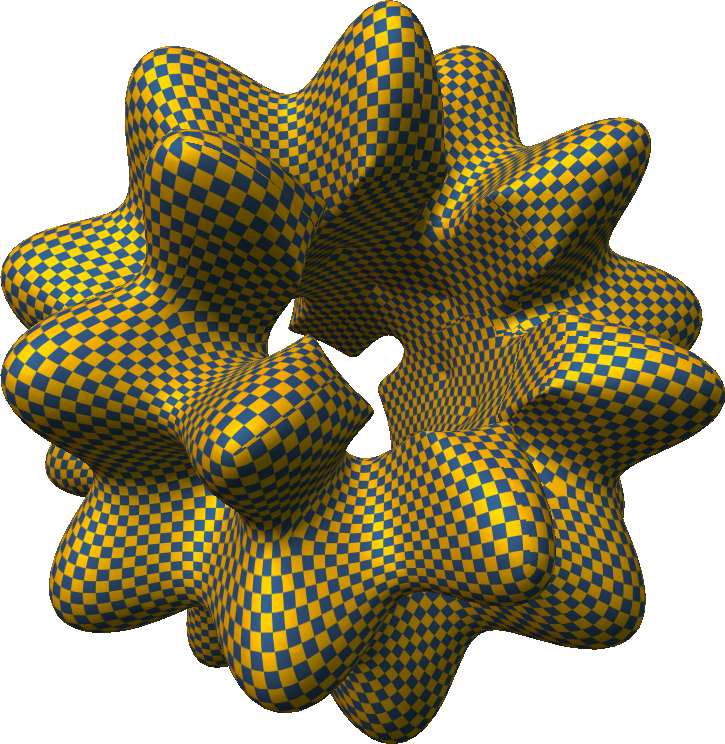 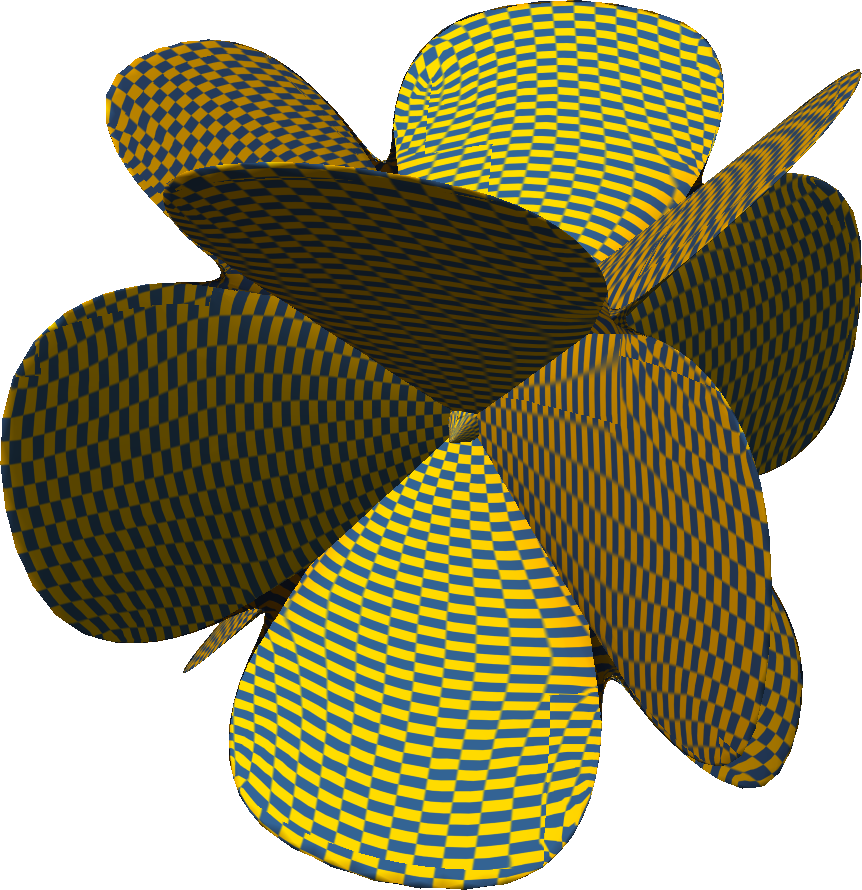 Models with topological noise
Digital capture or free-form modeling
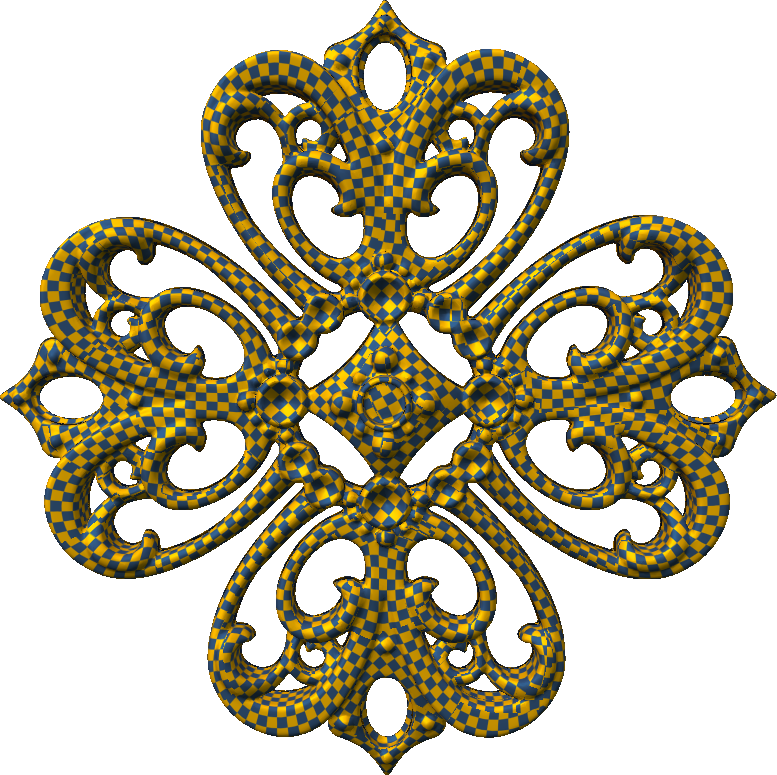 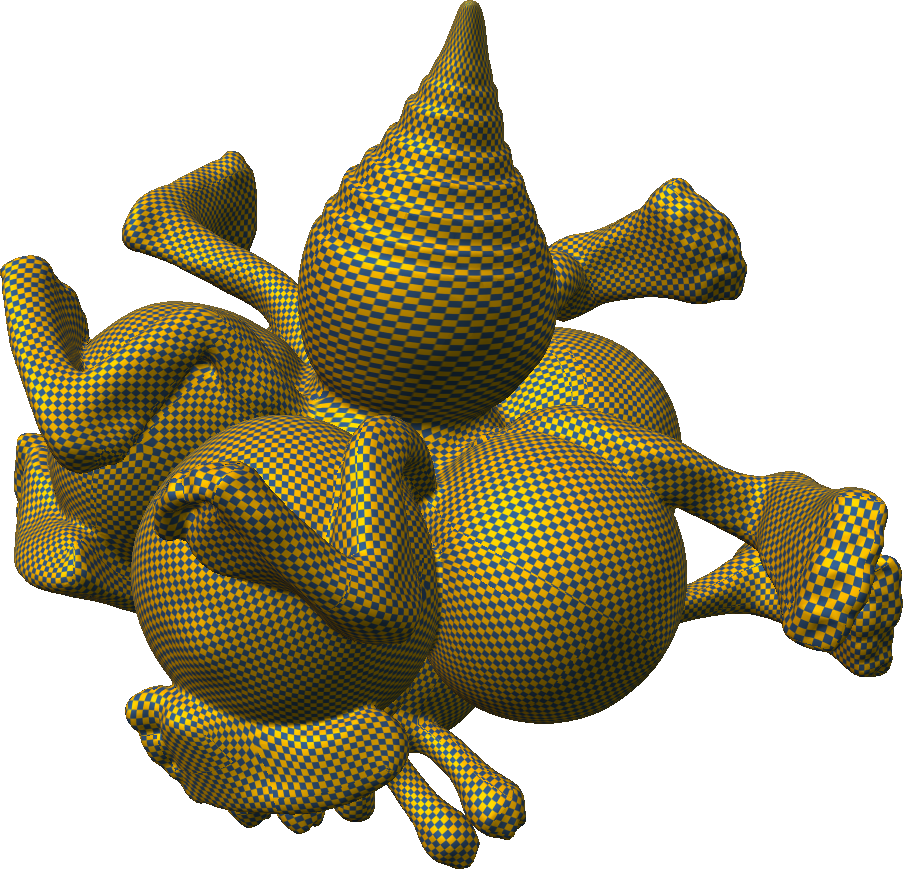 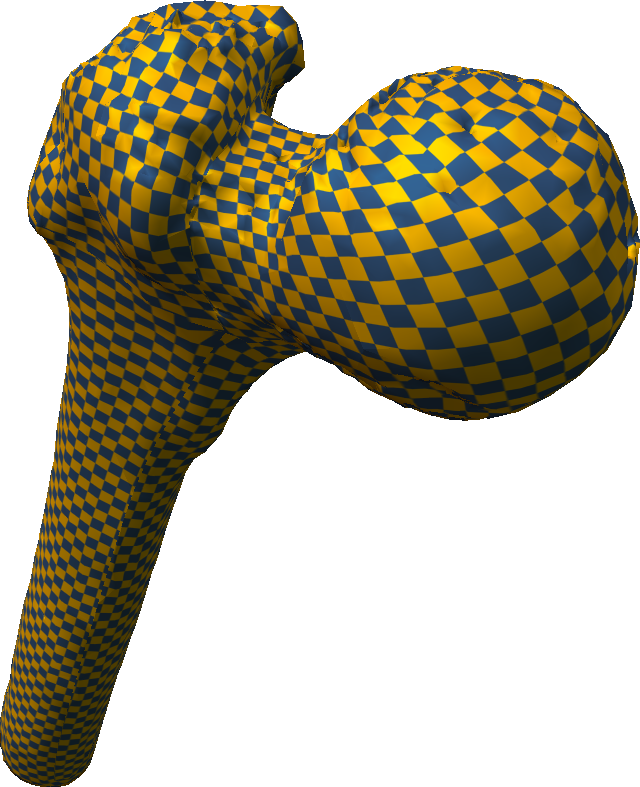 Genus 65
Genus 2
Genus 5
Data set statistics
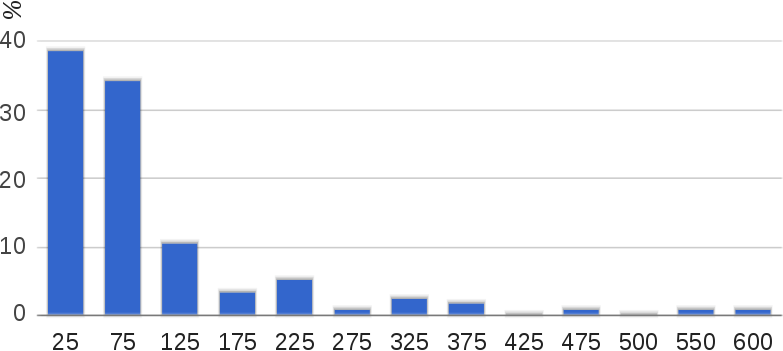 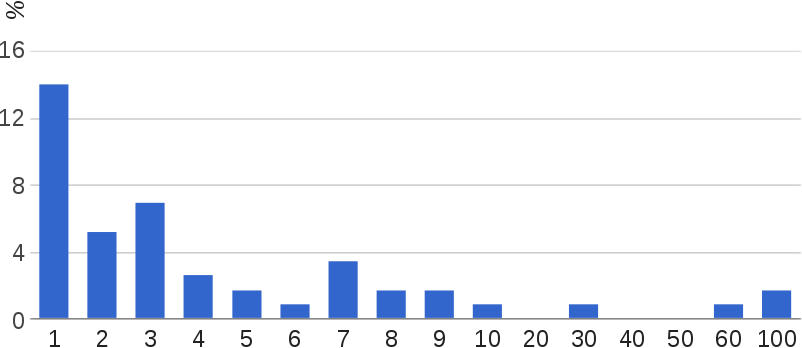 Singularities
Genus
Timings
Tracing, collapse, cone insertion
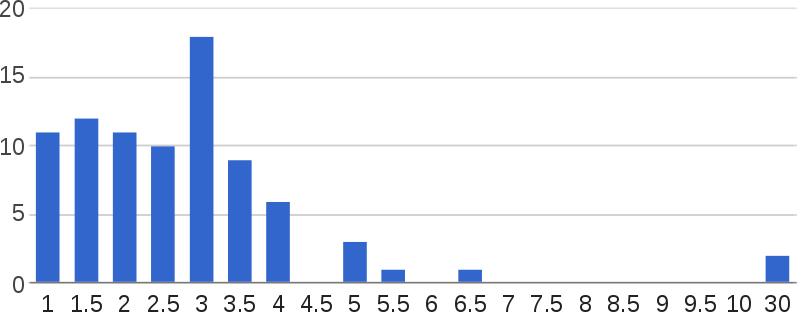 Seconds
How you compute the field matters!
Smooth cross-field
Conformal cross-field
Computed via[Bommes 2009 – MIQ]
T-mesh simplification: 39 models
2-6 singularity insertion: 4 models
Computed via [Myles, Zorin 2012],[Myles, Zorin 2013]
T-mesh simplification: 6 models
2-6 singularity insertion: not needed
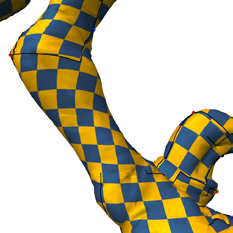 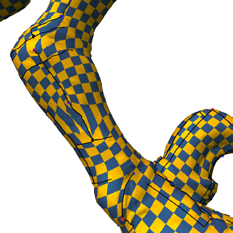 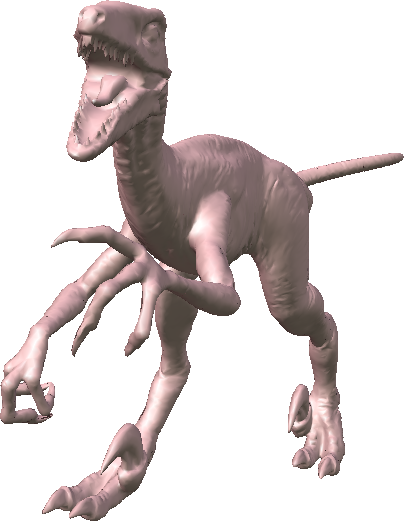 Thank you
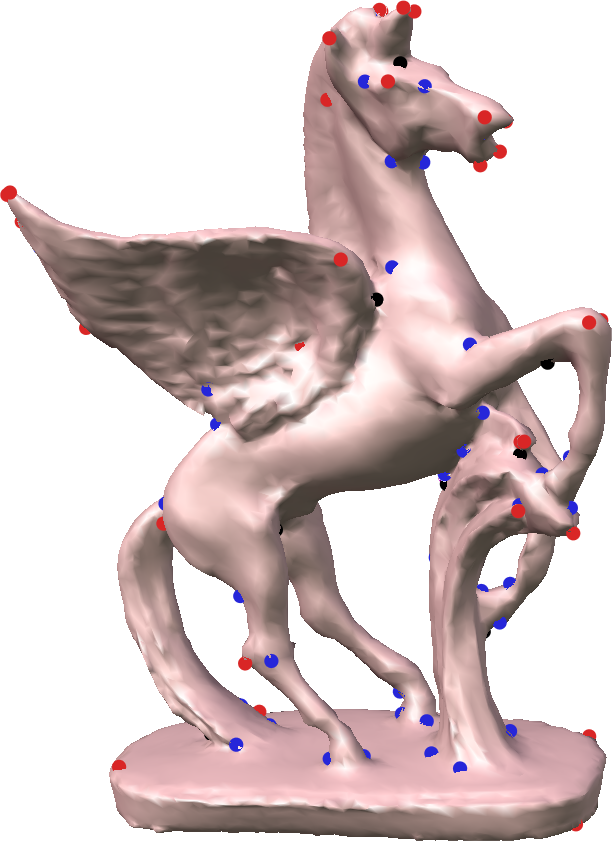 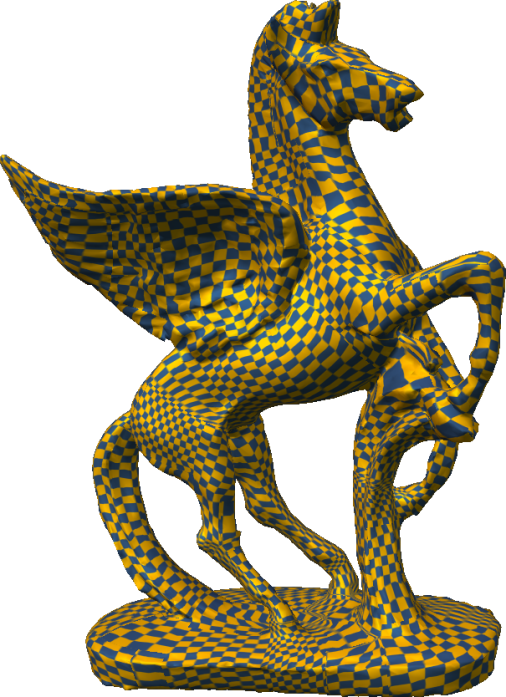 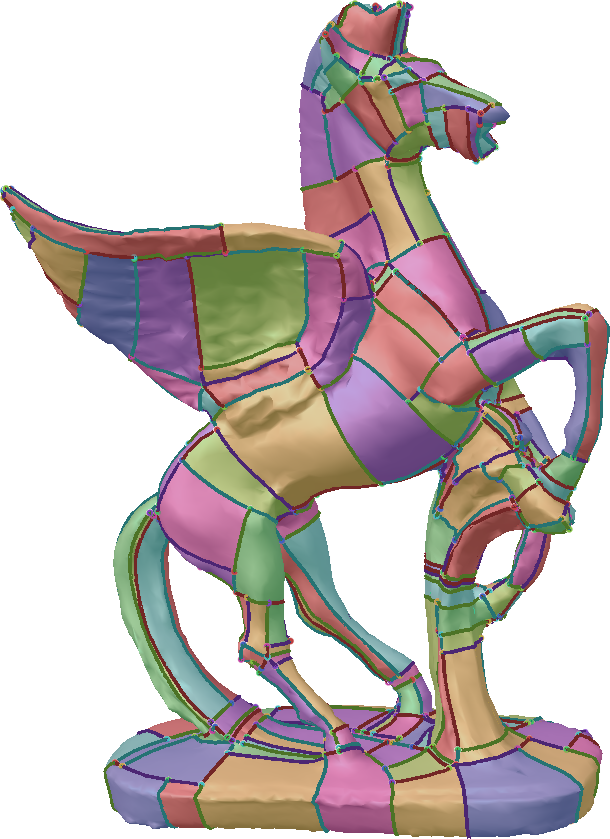 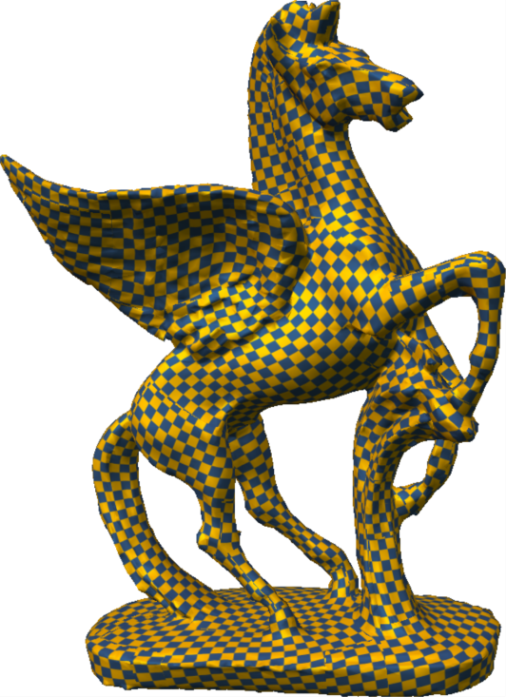 Surface withfeature-alignedcross-field
Feature-alignedquad patchesafter simplification
Initial (robust)parametrization
Optimized constrainedparametrization[Lipman 2012]
Backup slides
Seamlessness vs Quadrangulation
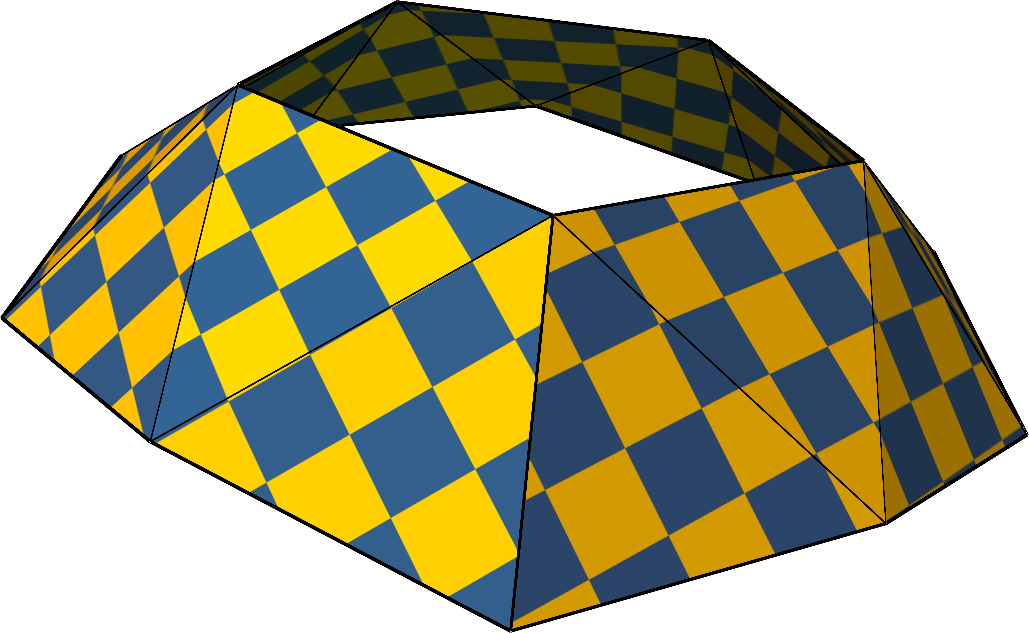 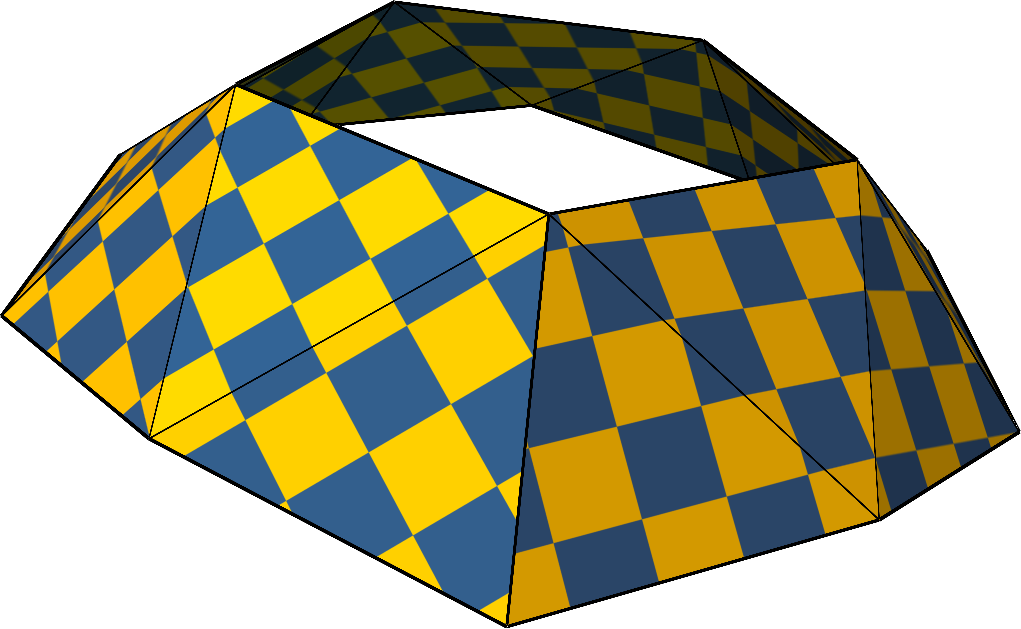 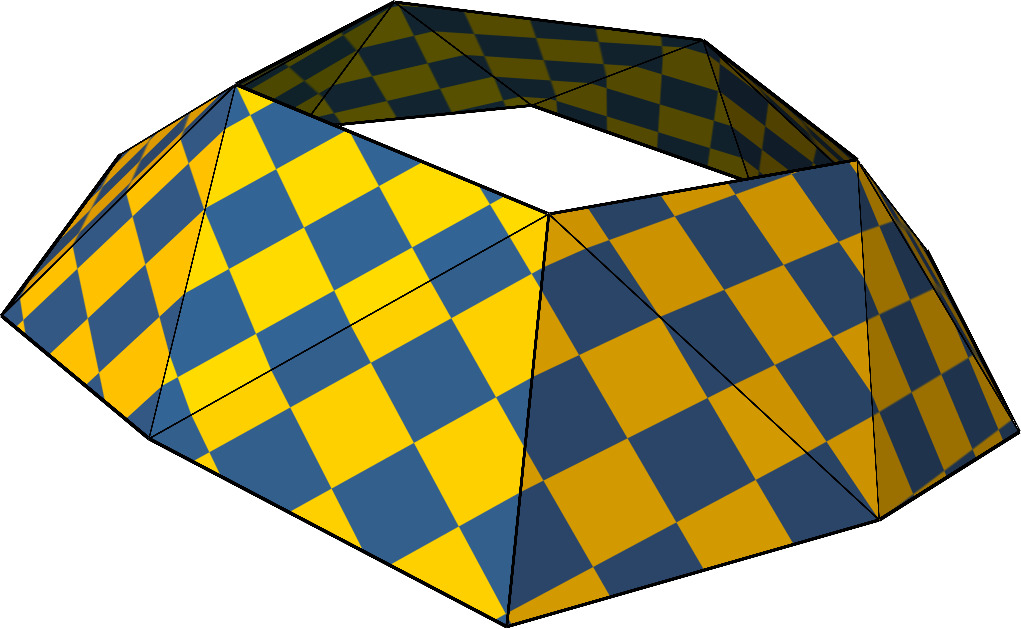 Seamless(independent of grid resolution)
No constraint across cut
Quadrangulation
[Bommes et al 2013]Integer-Grid Maps
Our focus
Impediments to tracing patch layouts
Local traceability: finite number of integral lines through vertices
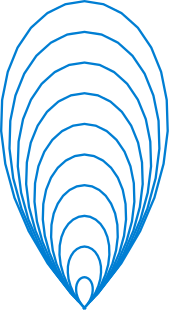 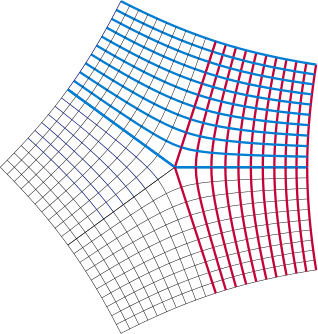 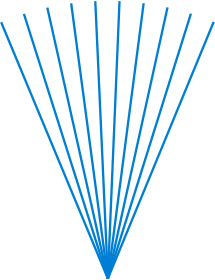 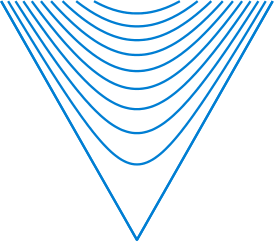 Elliptic sector
Parabolic sector
Hyperbolic sector
✗
✗
✔
Impediments to tracing patch layouts
Local traceability: parallel integral lines shouldn’t merge(actually follows from previous constraint)
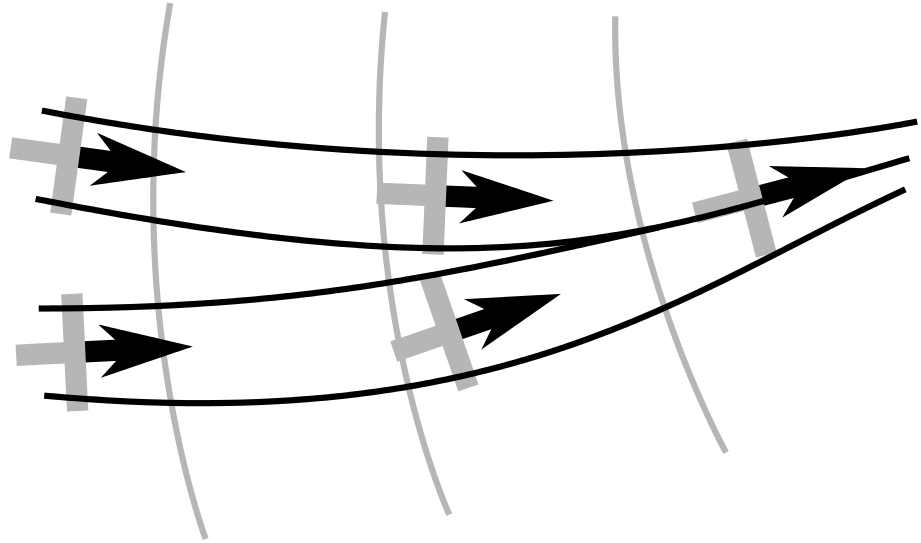 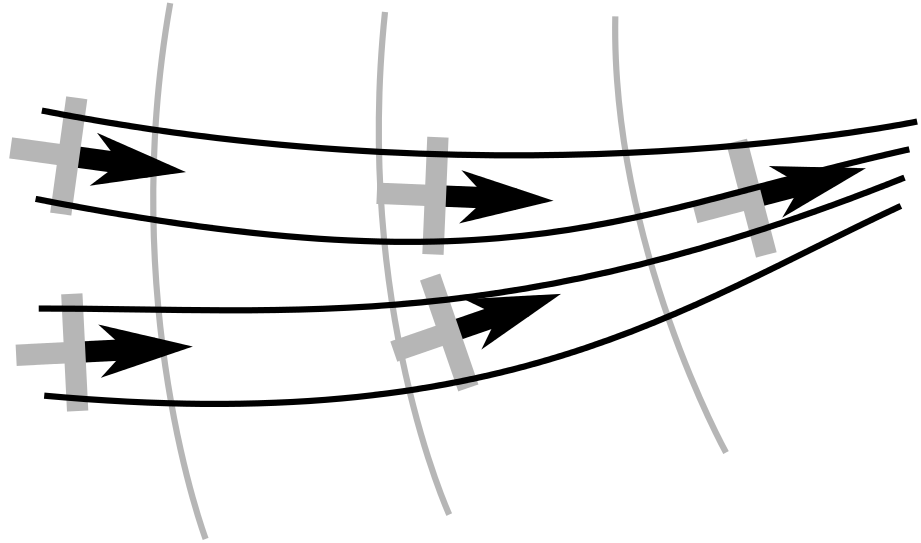 ✔
✗
Triangularpatch
Impediments to tracing patch layouts
Global traceability
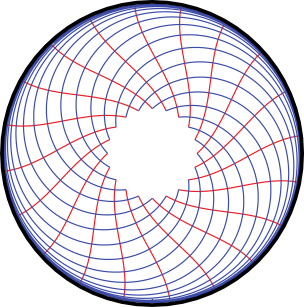 Limit cycle
Motorcycle graph
Can prove
Patches are either quads or cylinders.
Cylinders practically impossible except when forced by feature curves.

Cylinders can usually be cut by tracing an integral line.

Doesn’t always work!
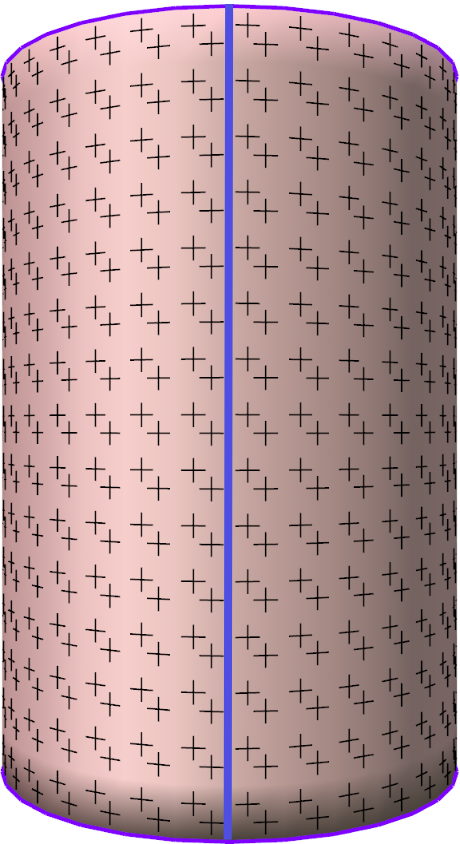 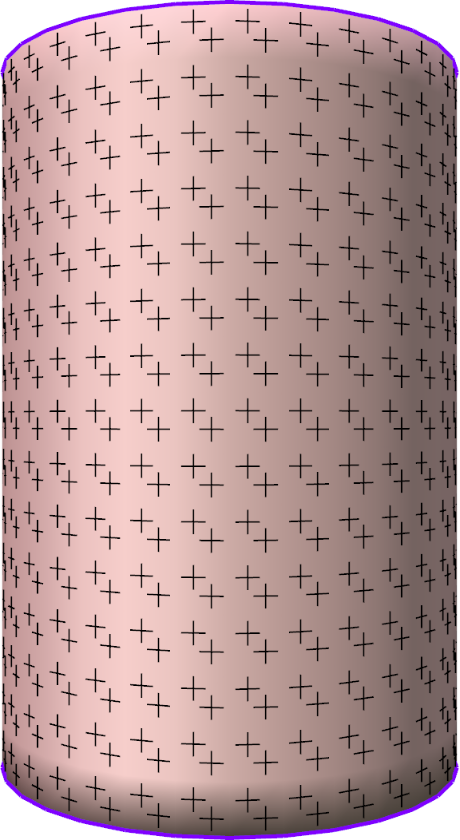 Cylinder with limit cycle
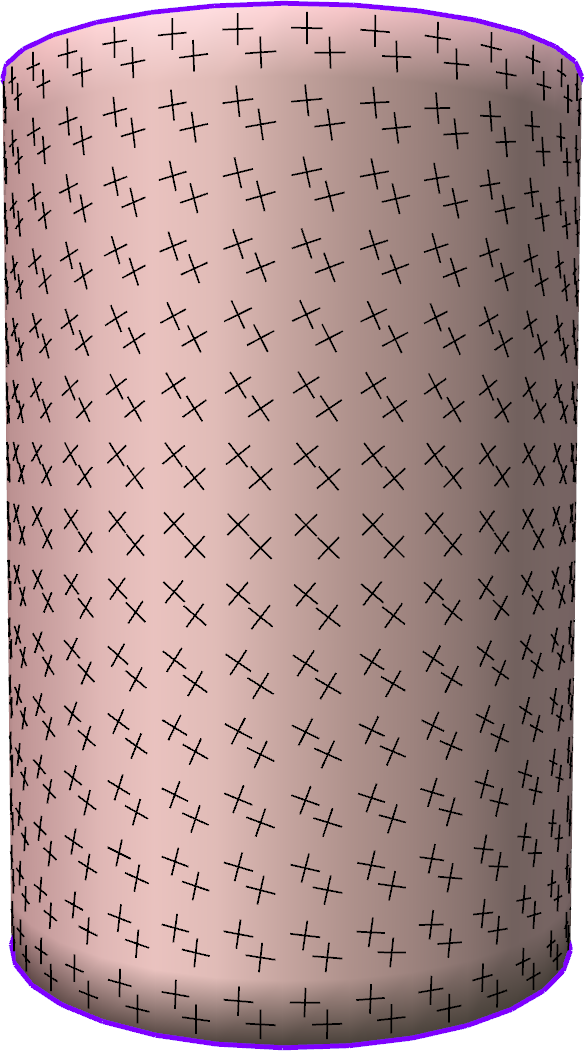 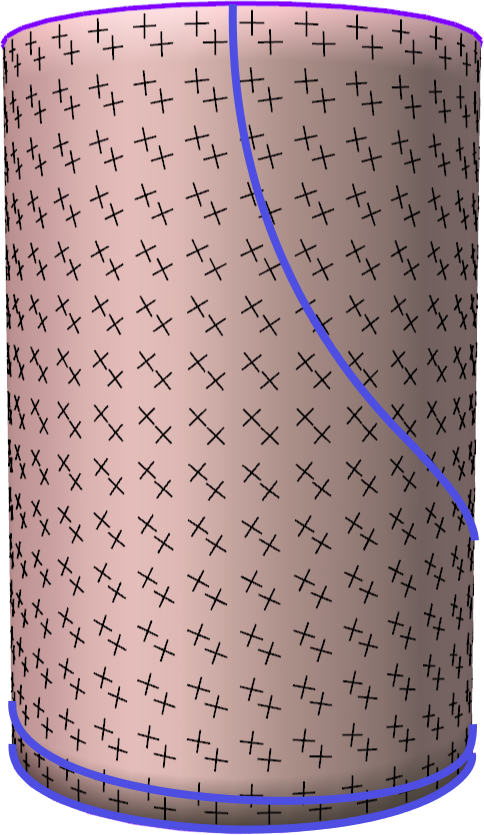 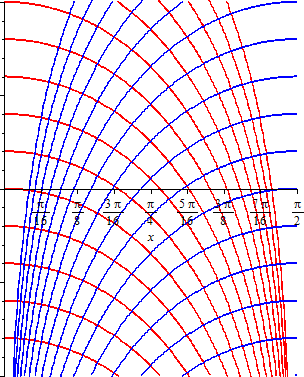 Rotates by 90 degrees
Did not encounter this case in test models. But modified algorithm in the paper.
Infeasible cross-field topology
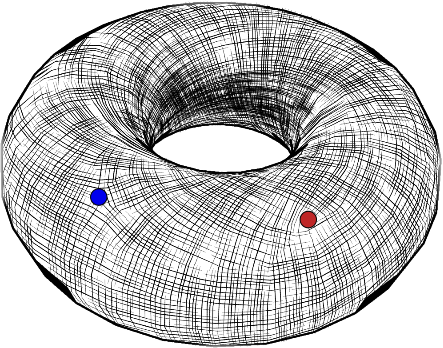 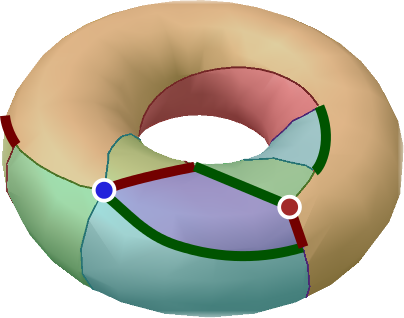 Forced 0 lengths
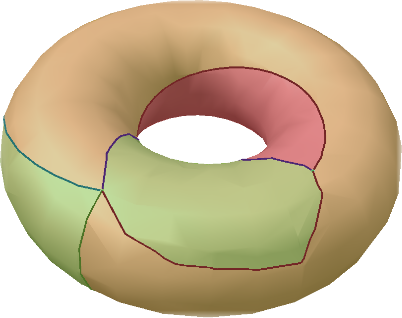 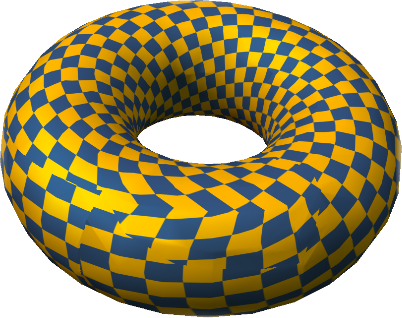 Simplified layout
Initial parametrization
Optimized parametrization
Infeasible cross-field topology
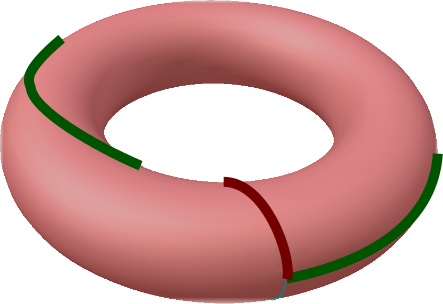 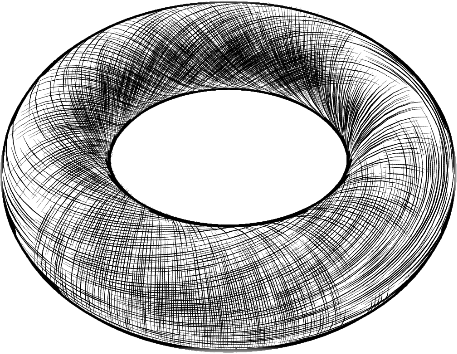 Forced 0 lengths
Field rotation90 degrees
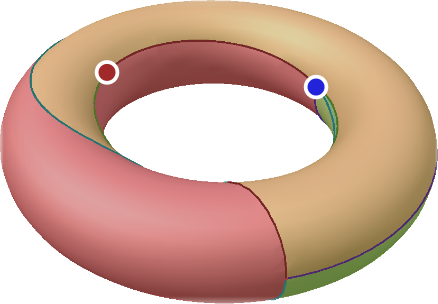 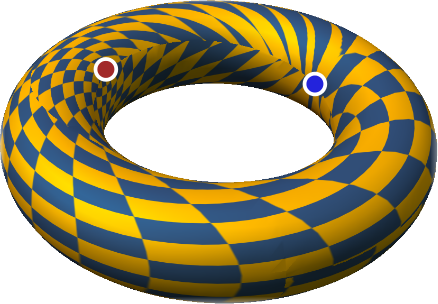 2-6 singularity pair added
Optimized bijective parametrization
Infeasible cross-field topology
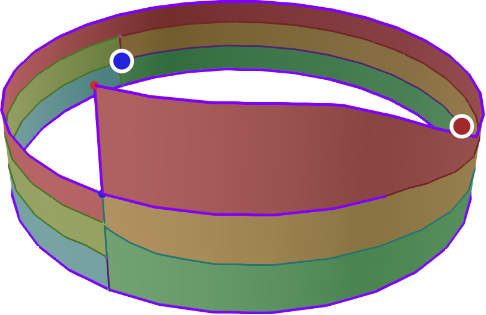 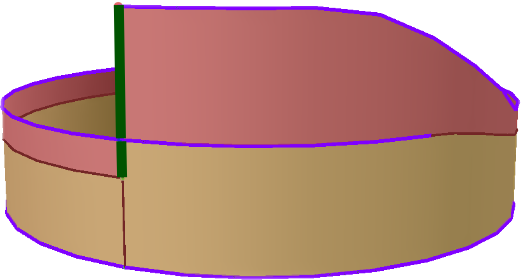 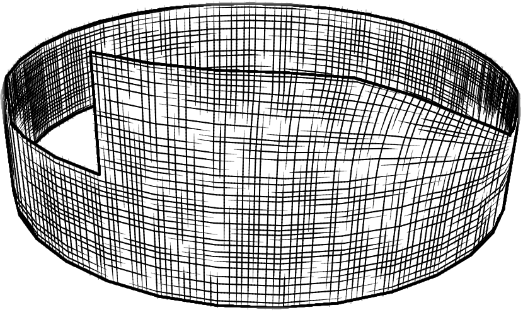 2-6 singularity pair added
Forced 0 lengths
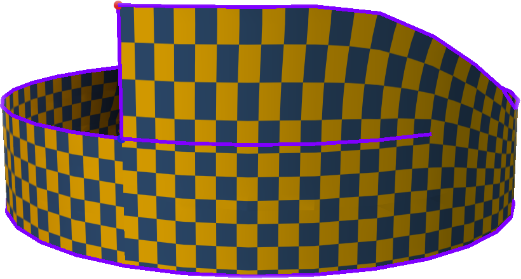 Room for improvement
Distance between 2-6 pairs.


Why not quadrangulation?Requires integer lengths.
Numerical precision
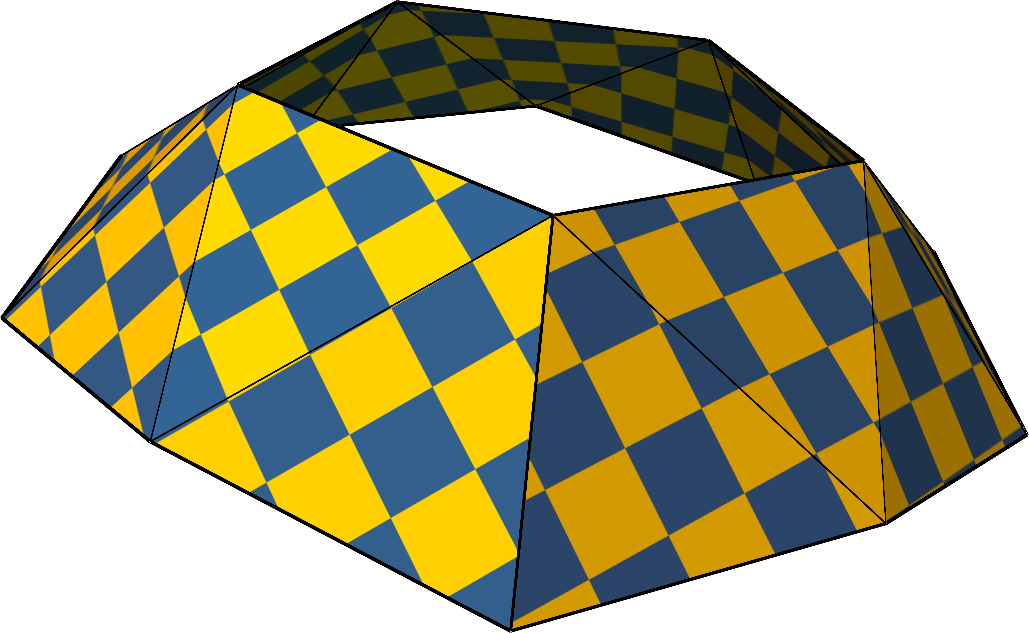 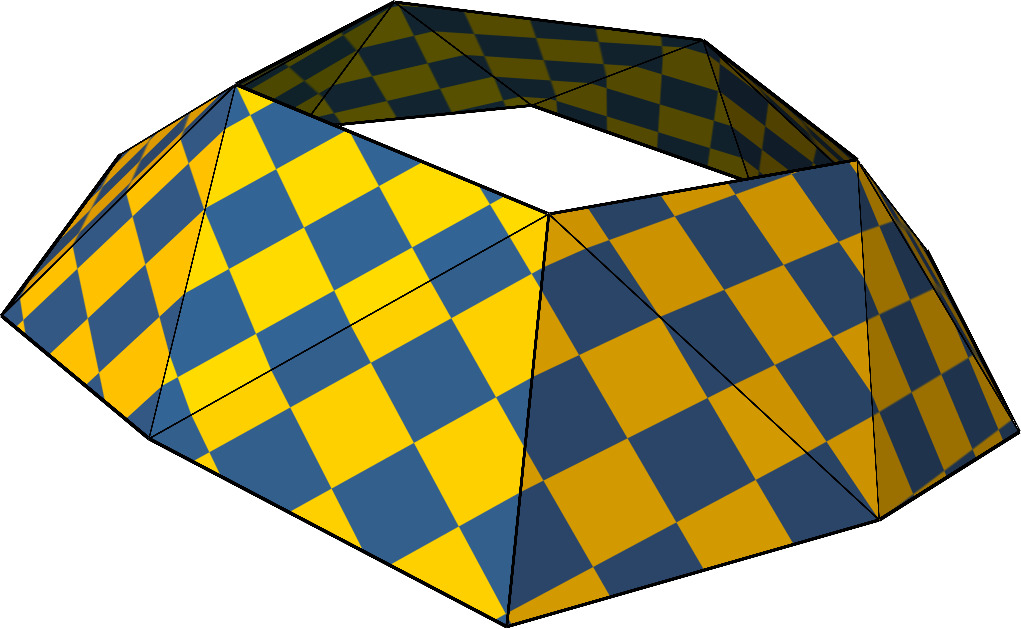 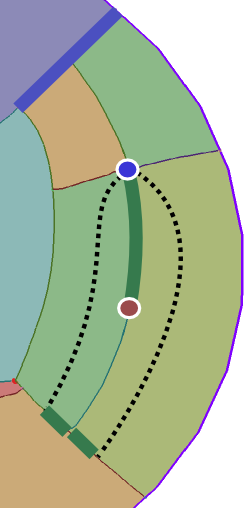 Seamless
Quadrangulation